Fotoğraf Albümü
Microsoft hesabı
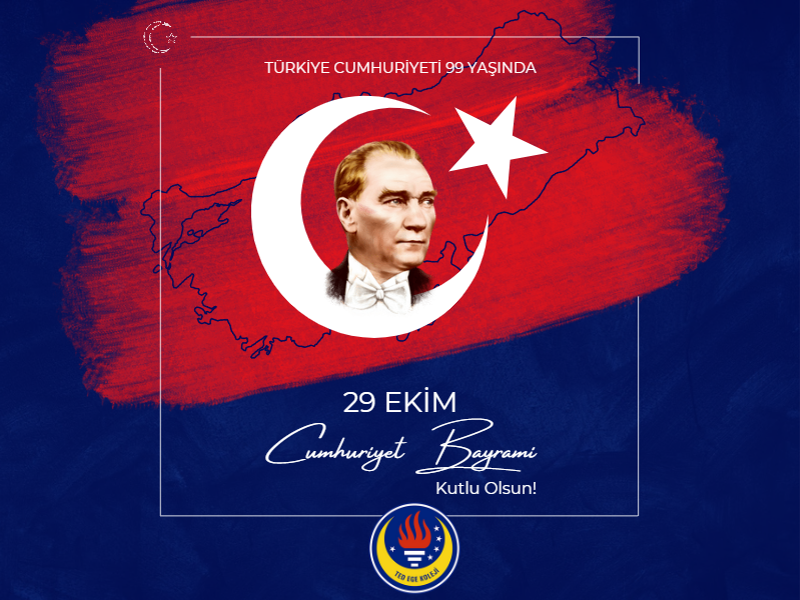 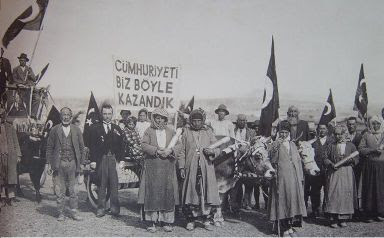 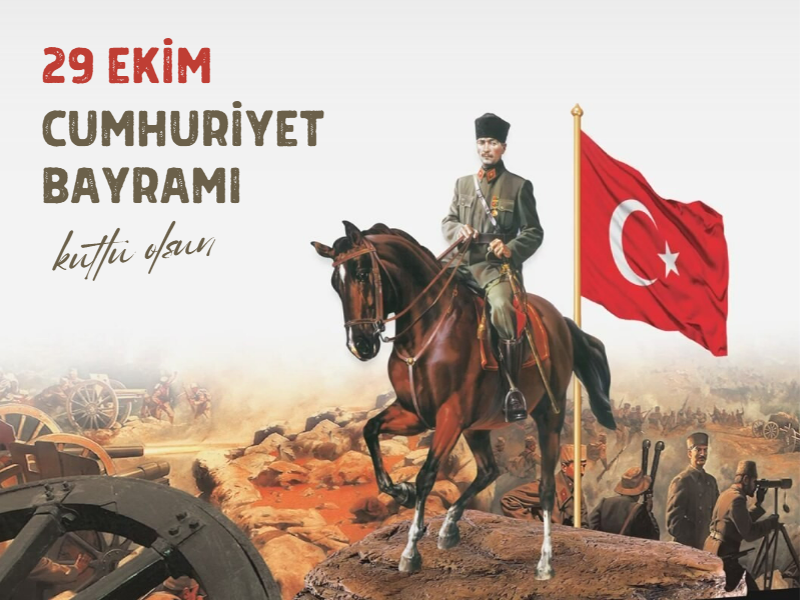 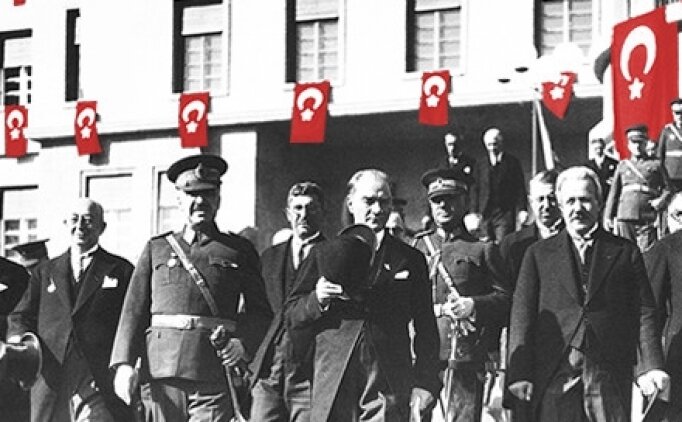 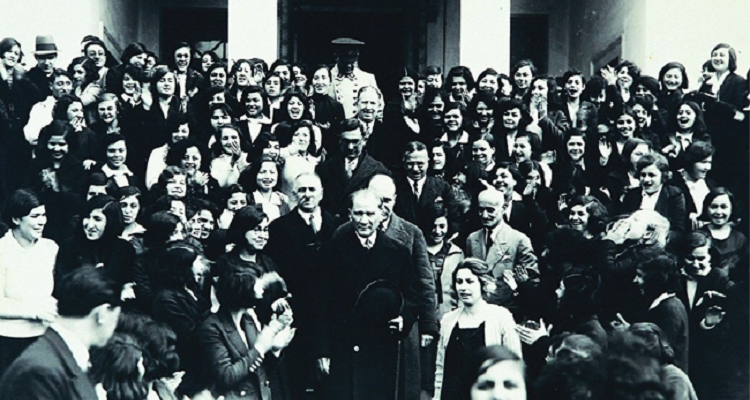 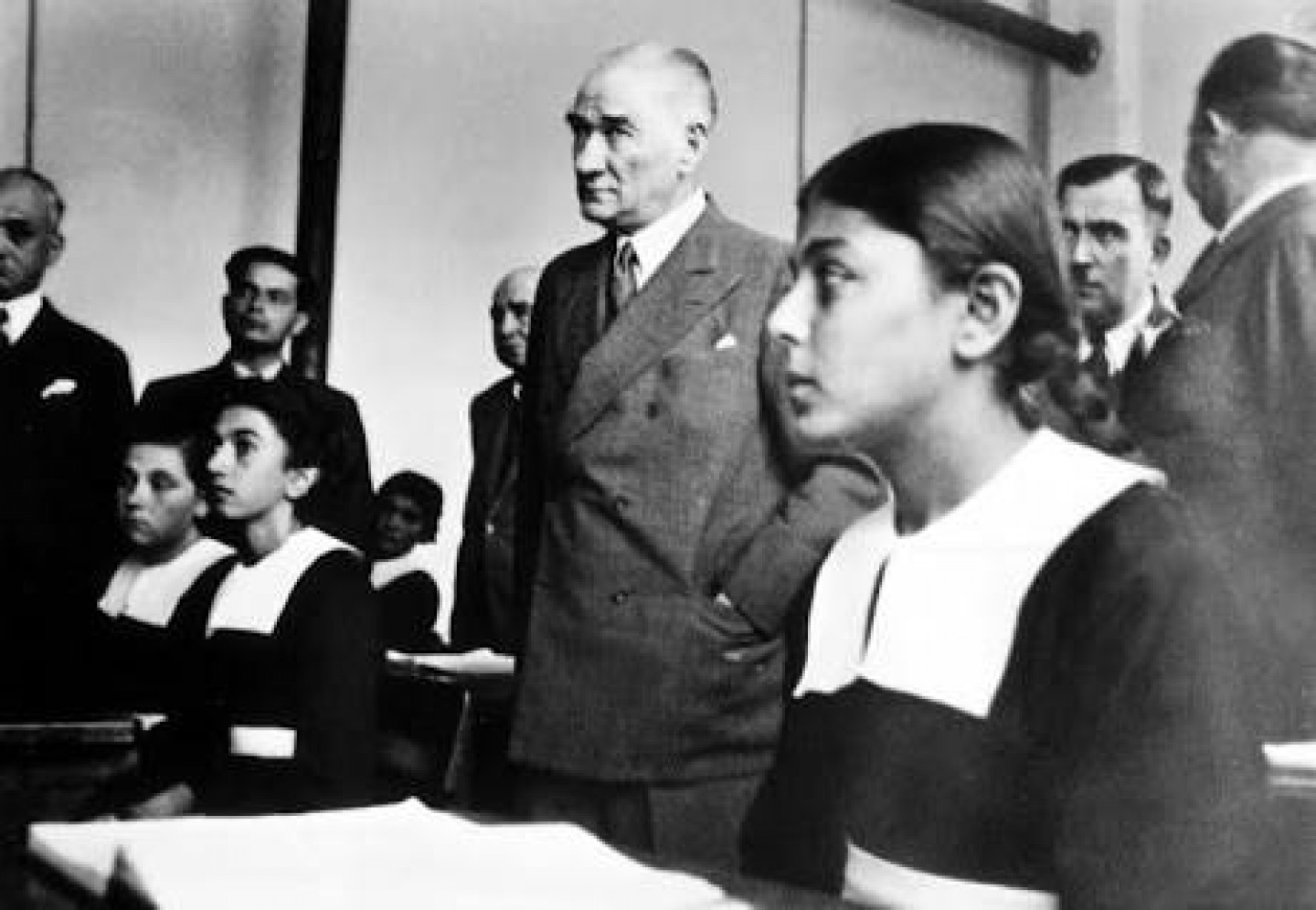 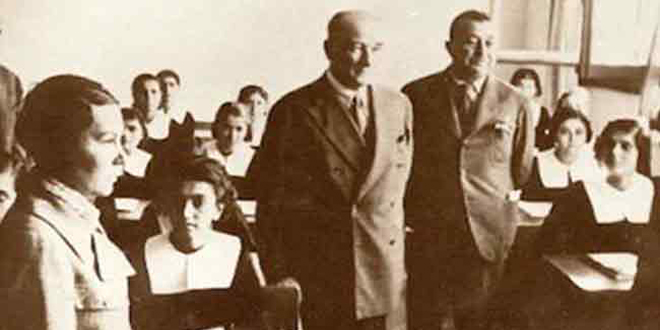 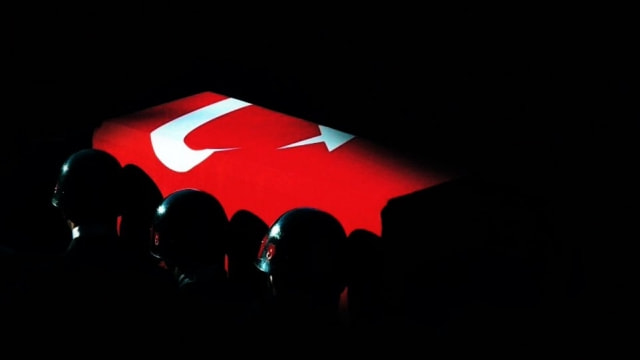 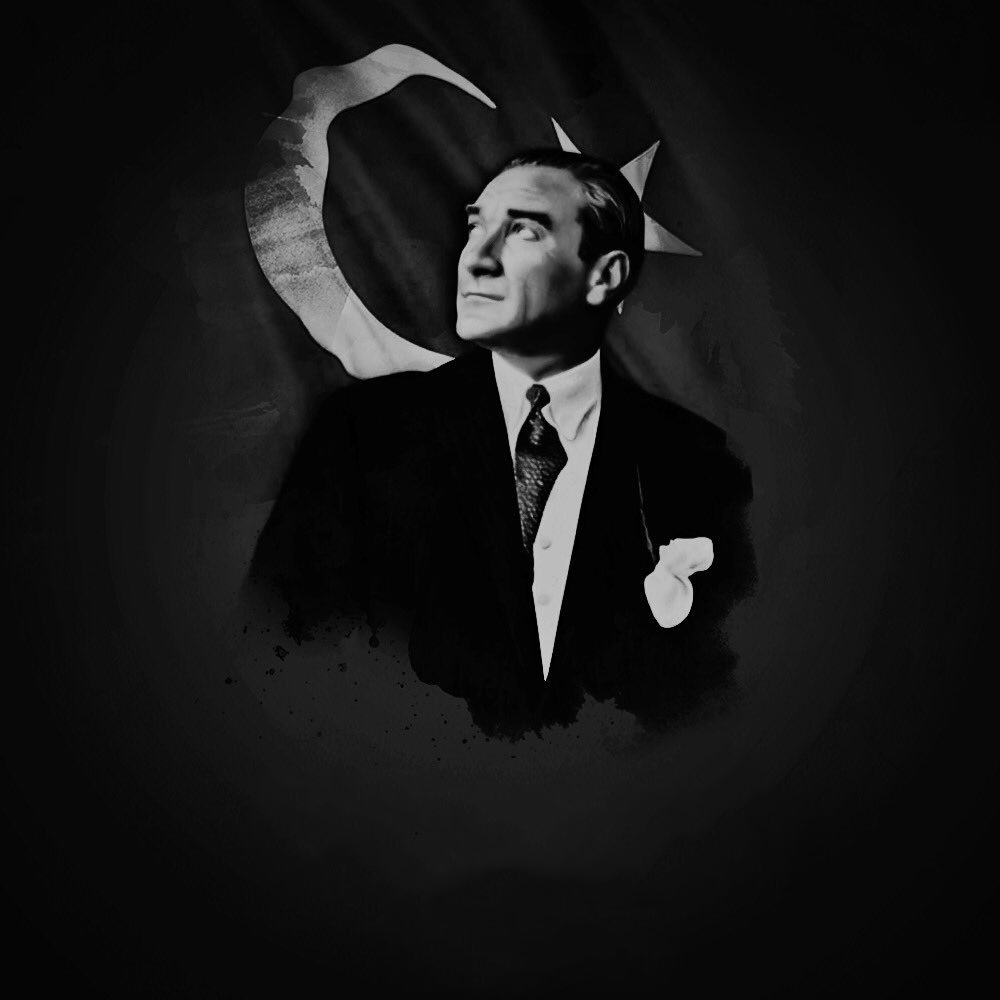 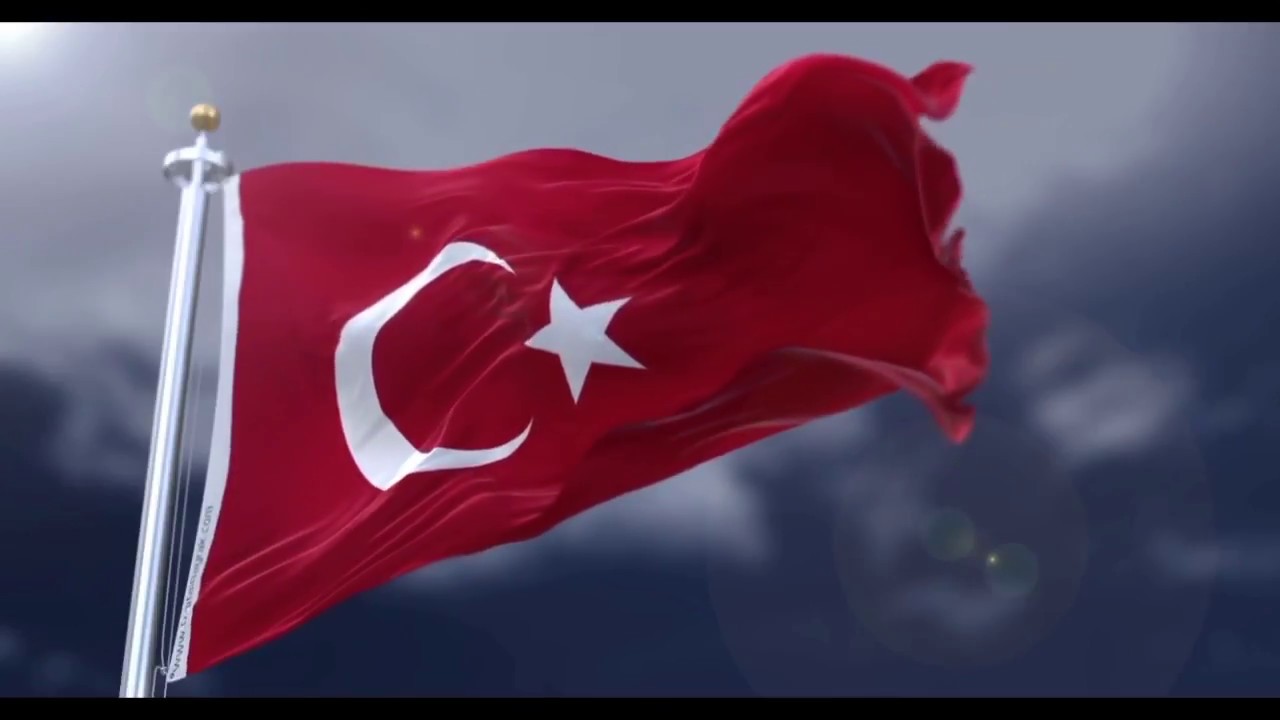 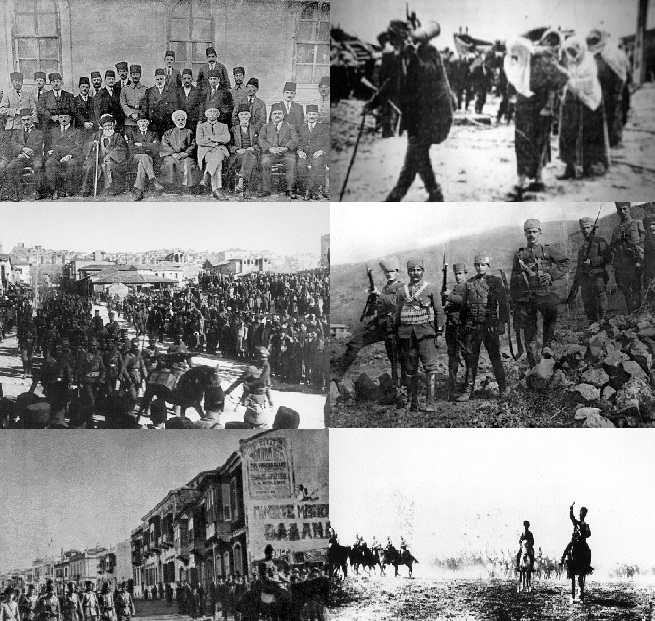 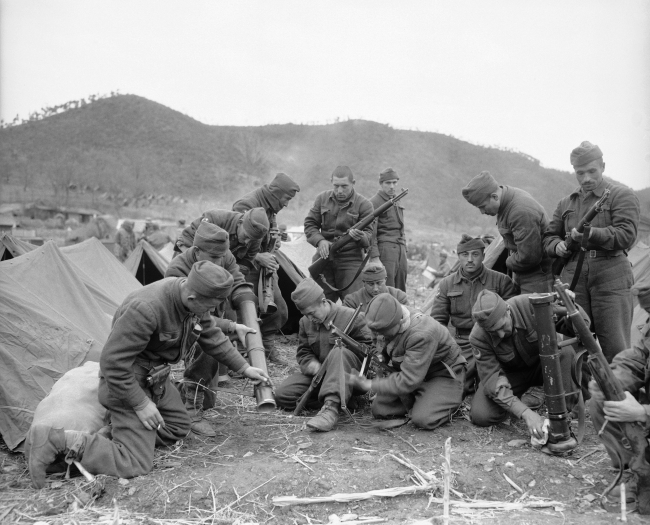 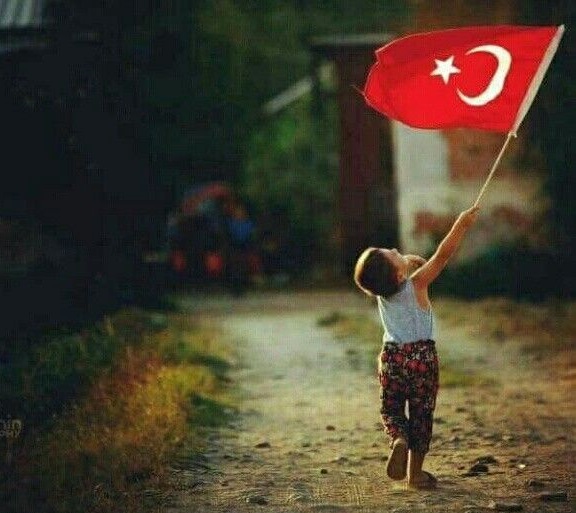 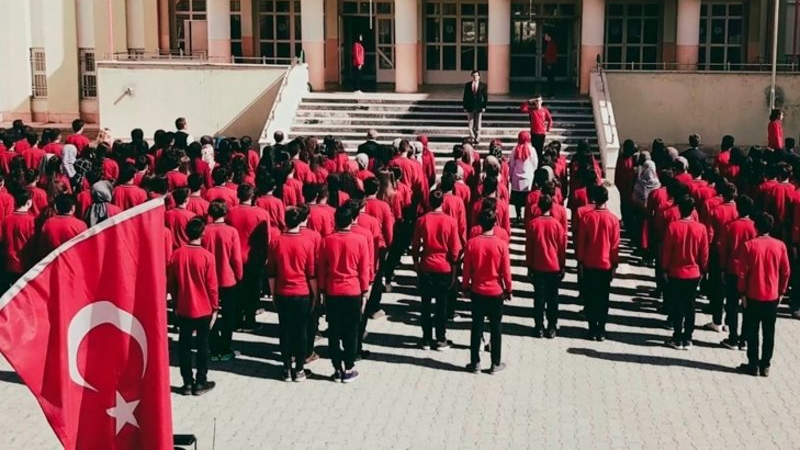 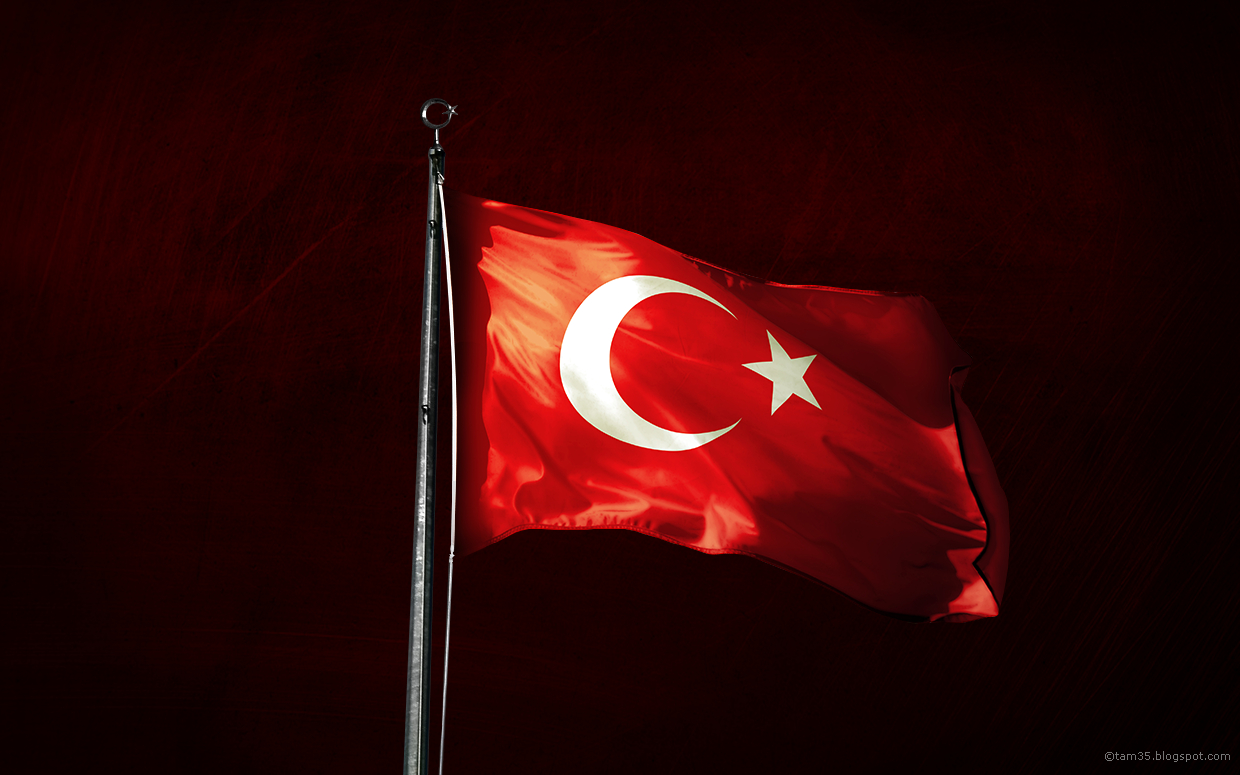 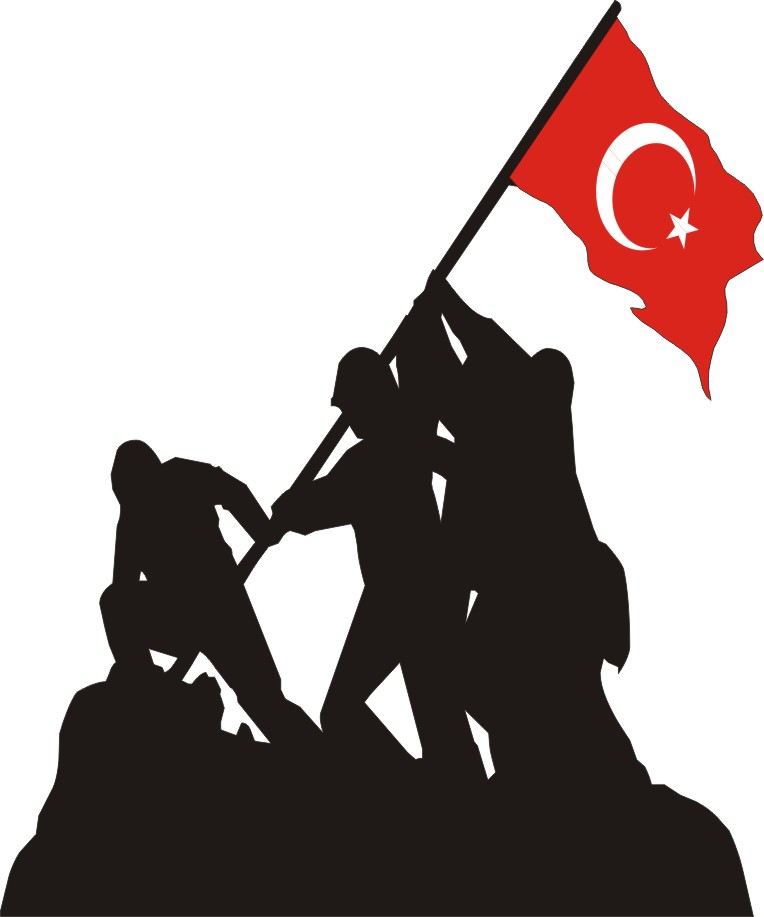 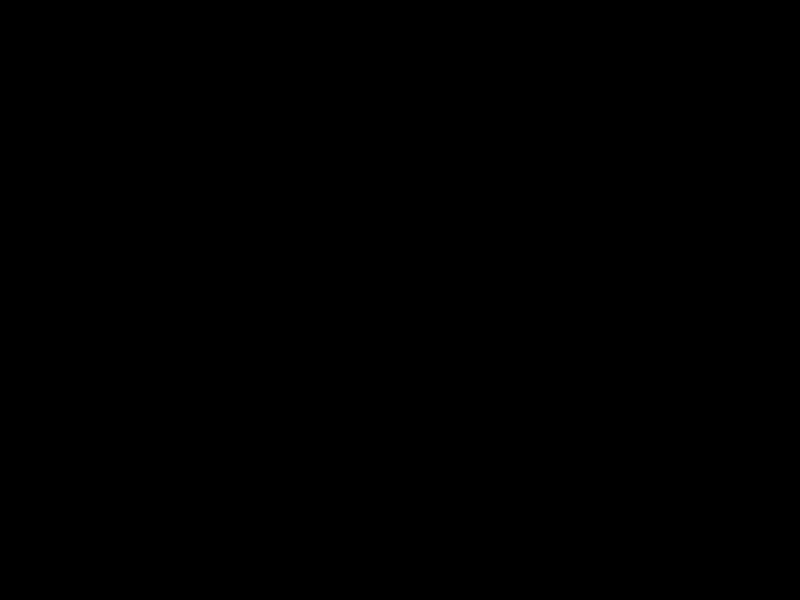 ‘’Hürriyet uğruna, bayrak uğruna,
Canımız kurbandır, cennet vatana.’’
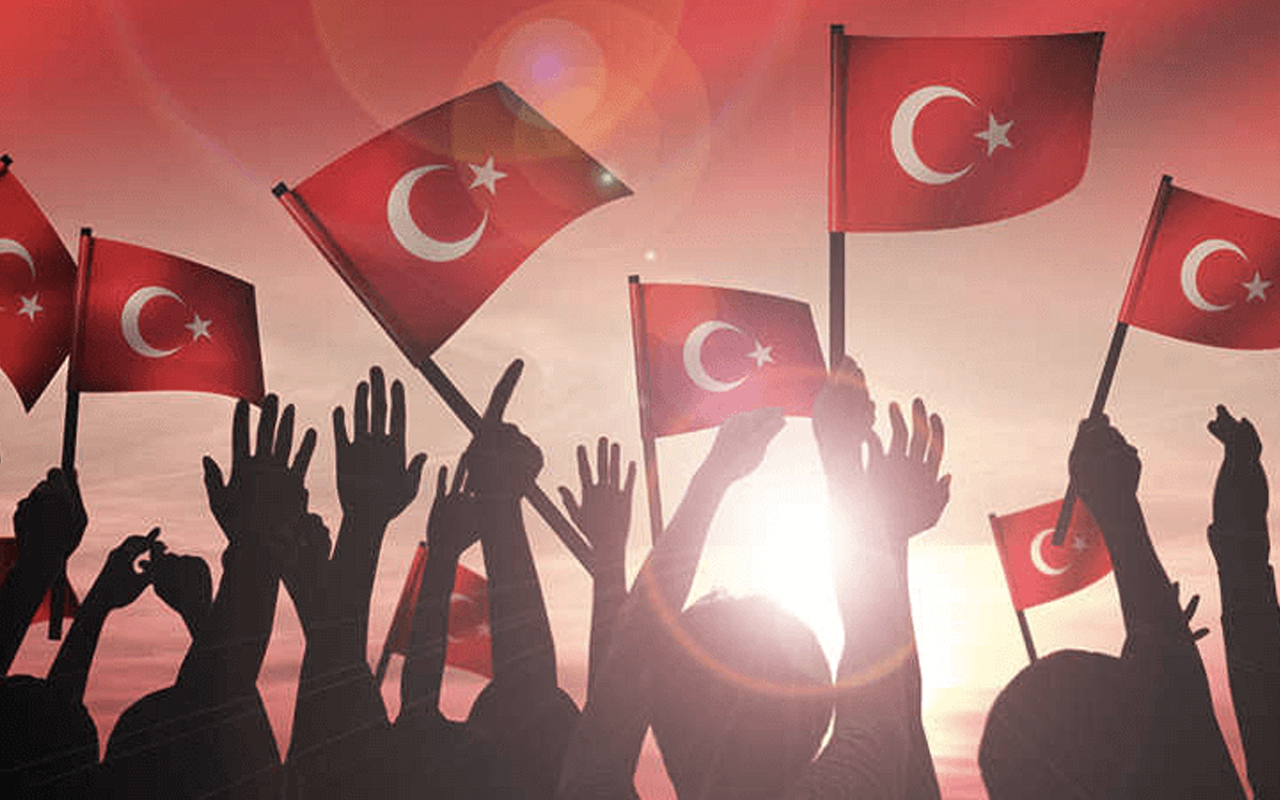 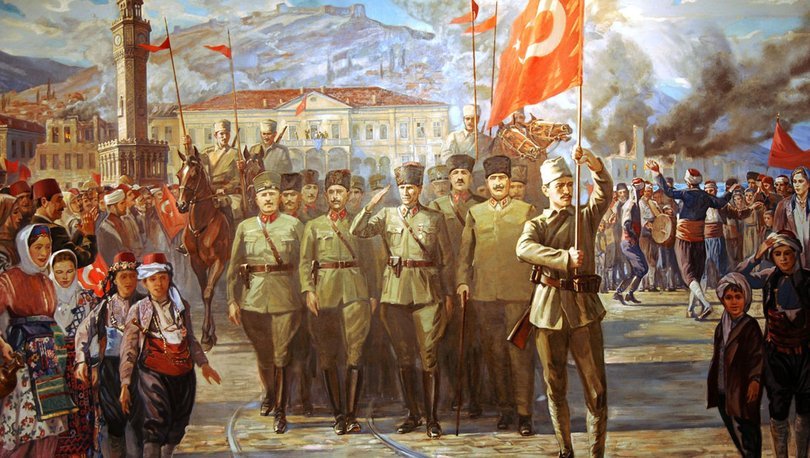 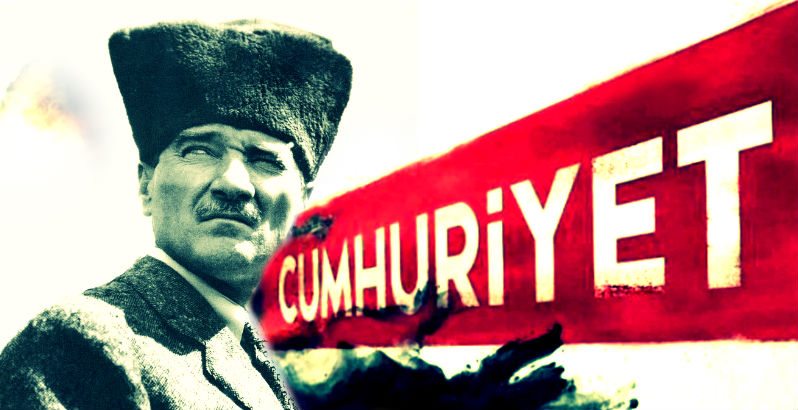 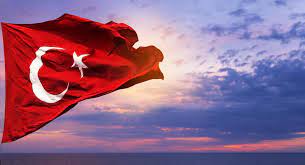 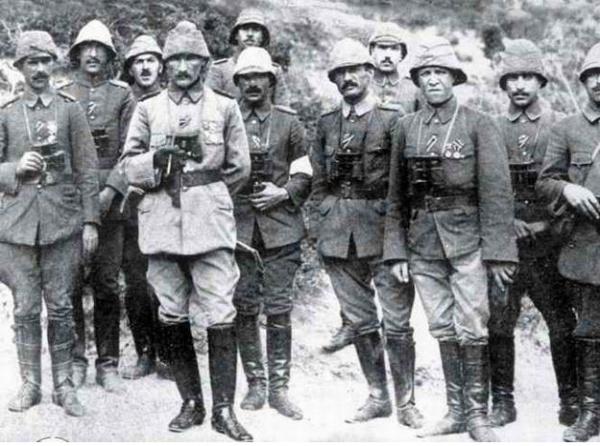 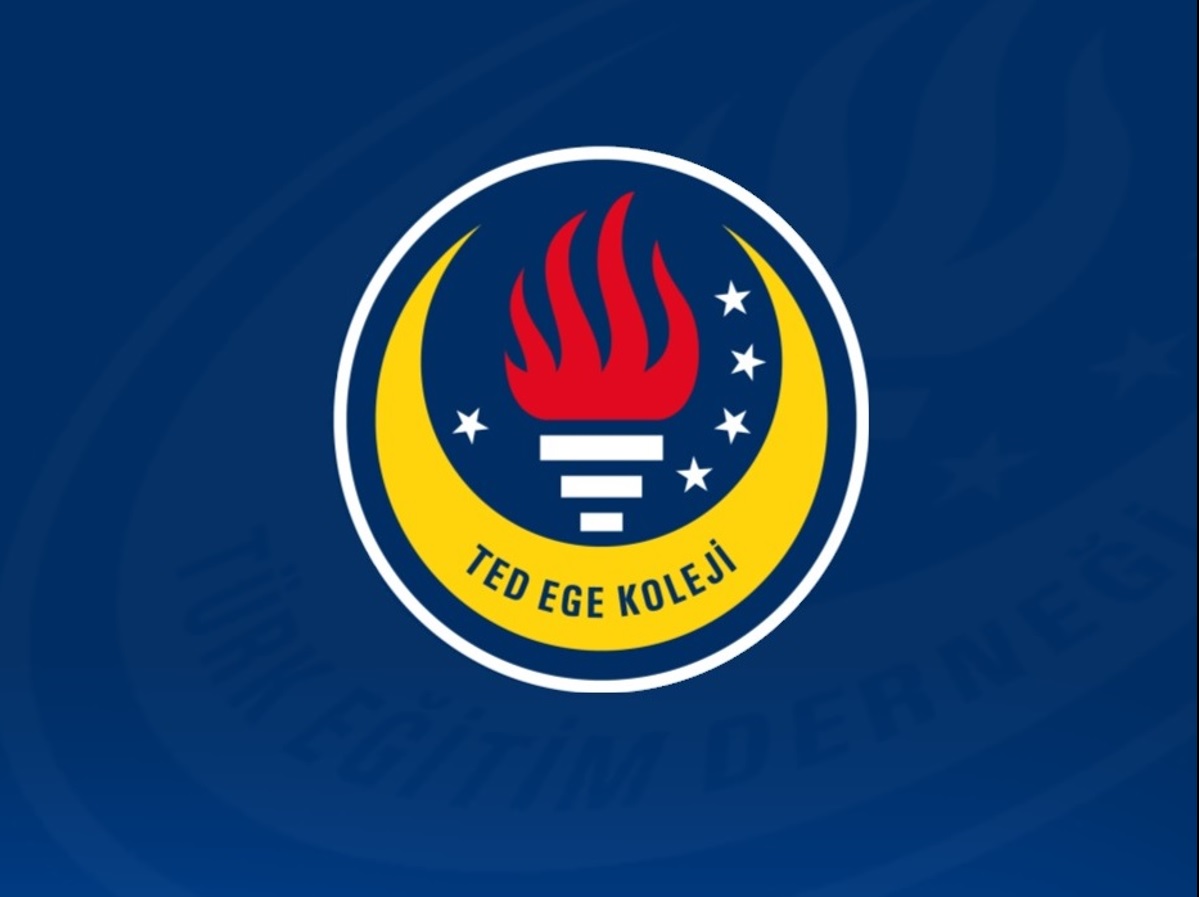 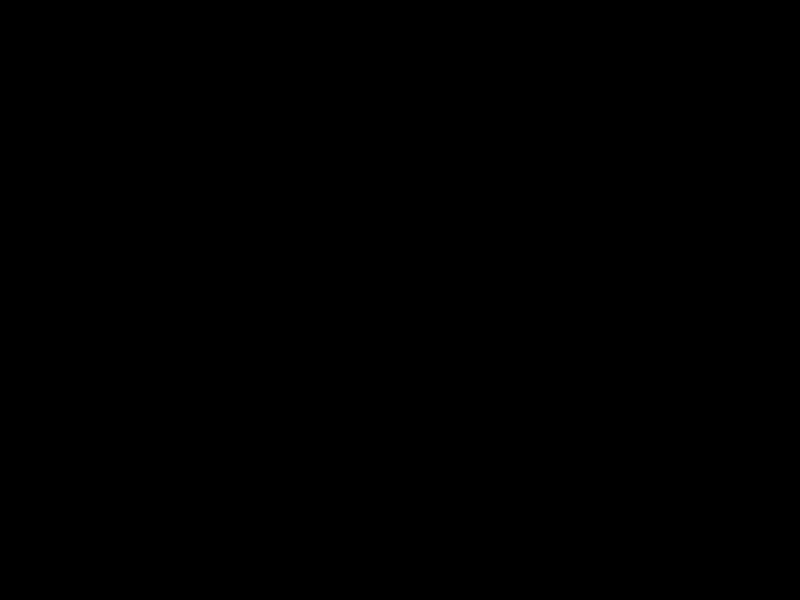 Cumhuriyet
Bayramı
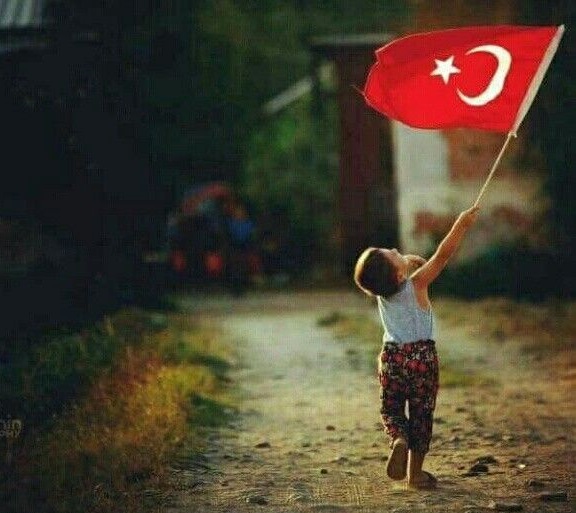 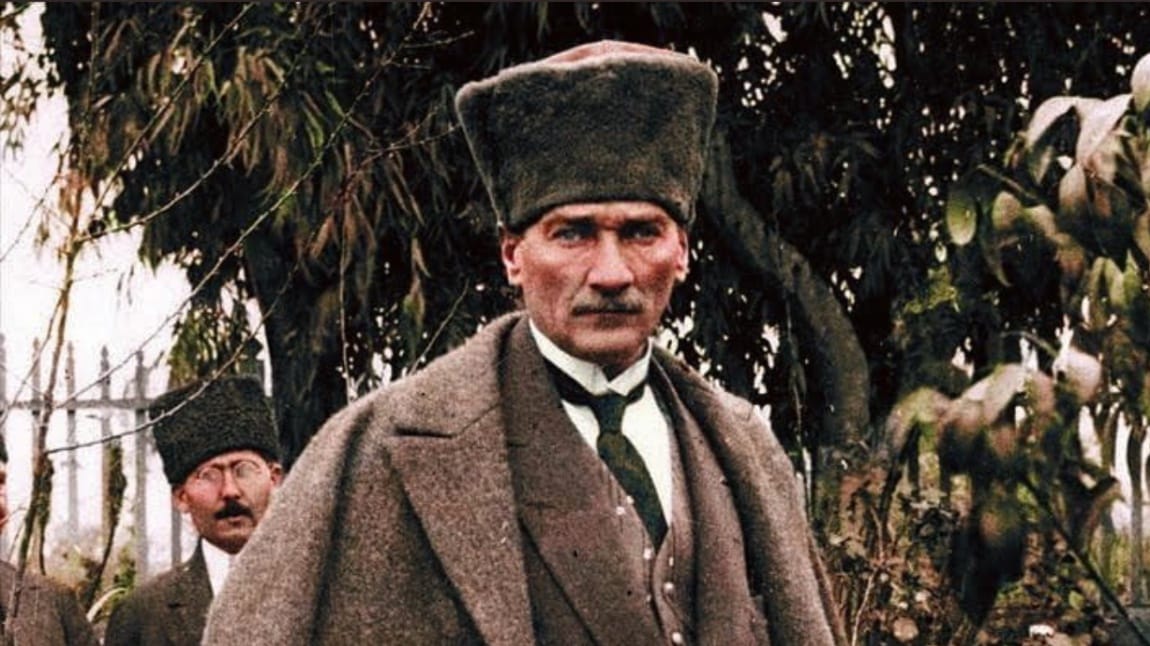 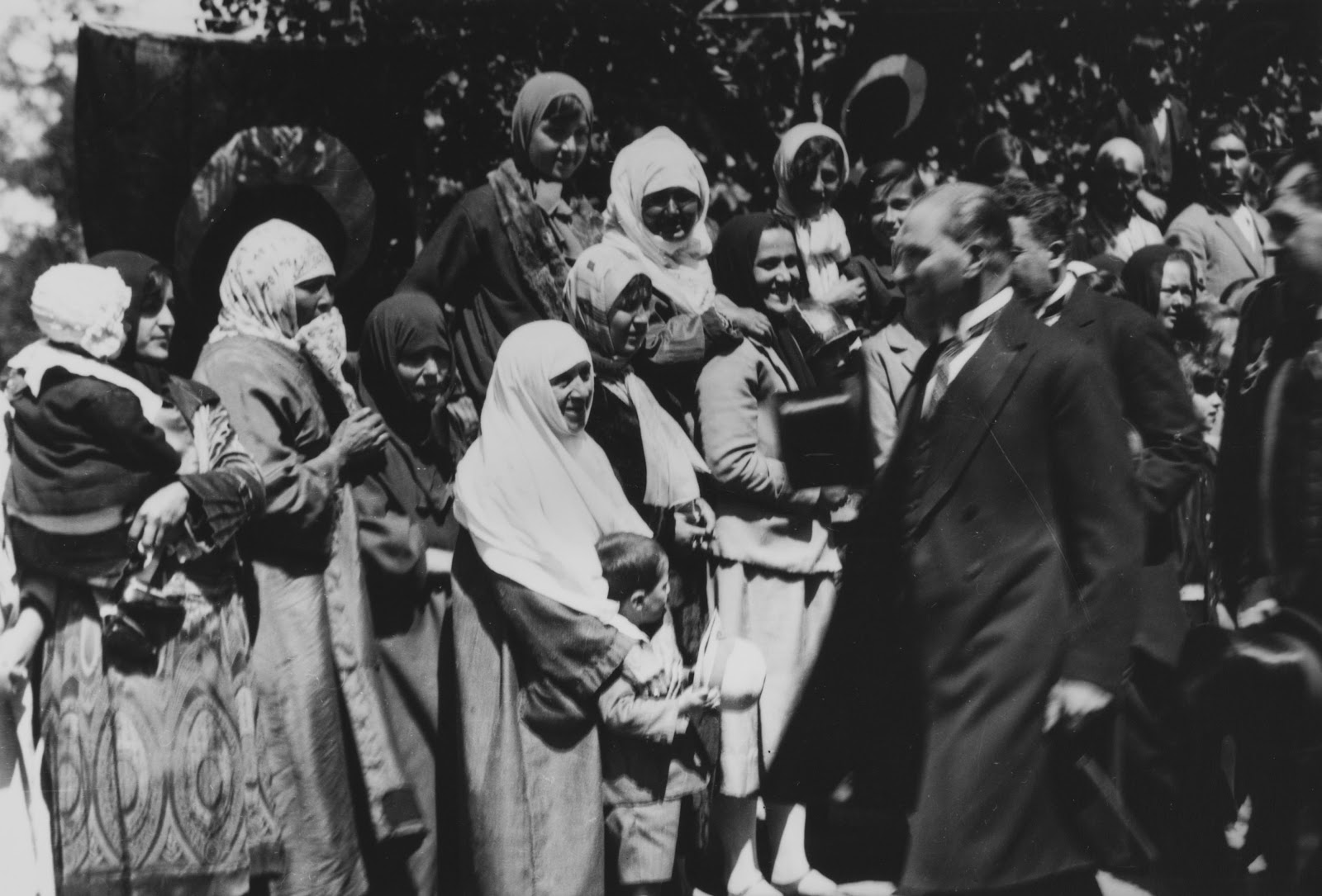 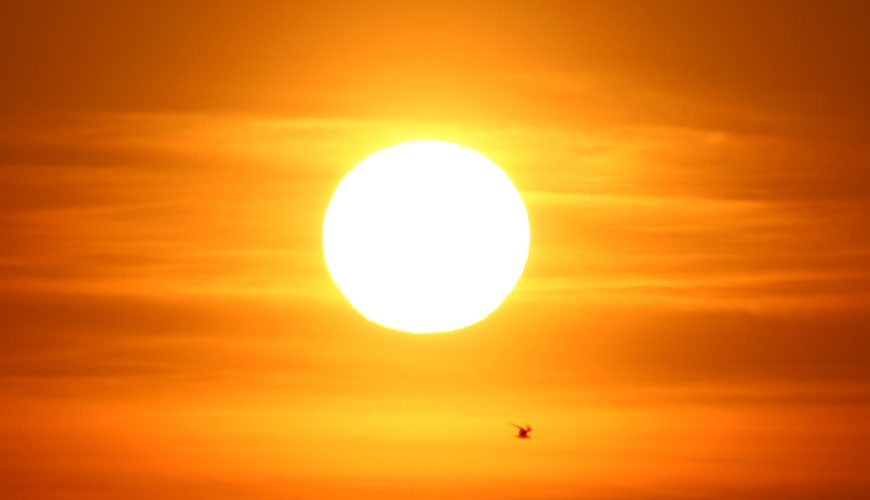 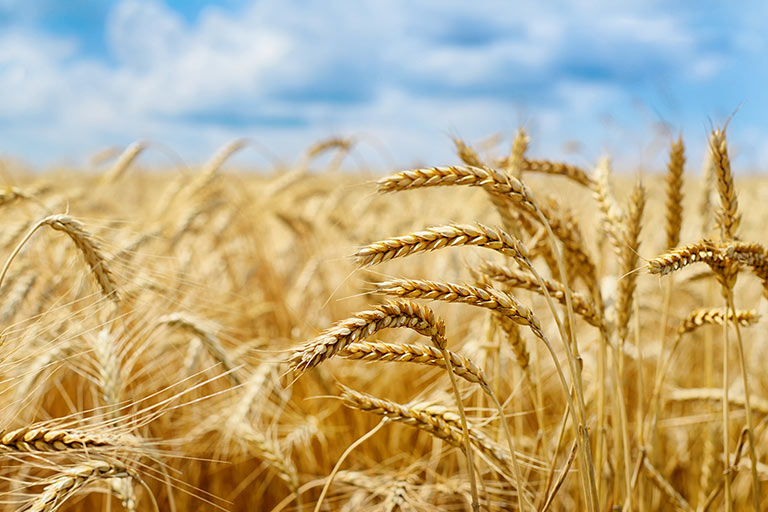 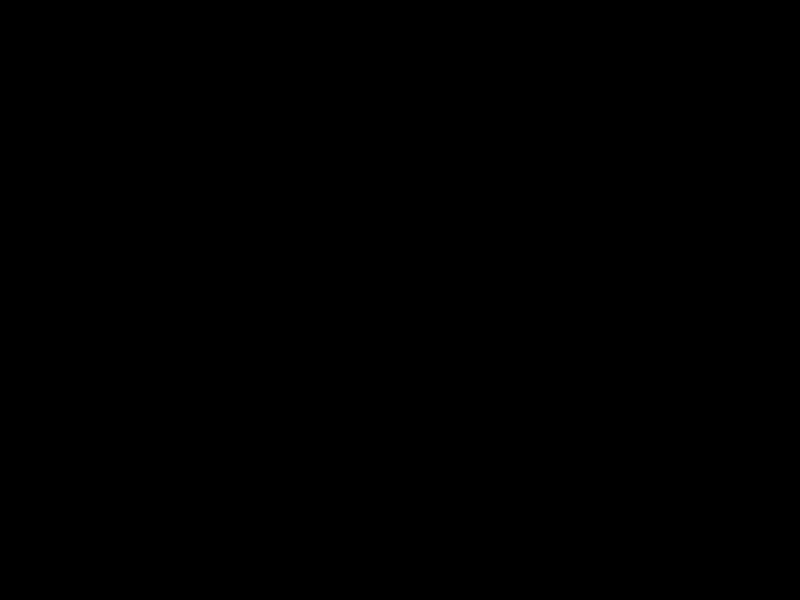 Yettin Mustafa’m
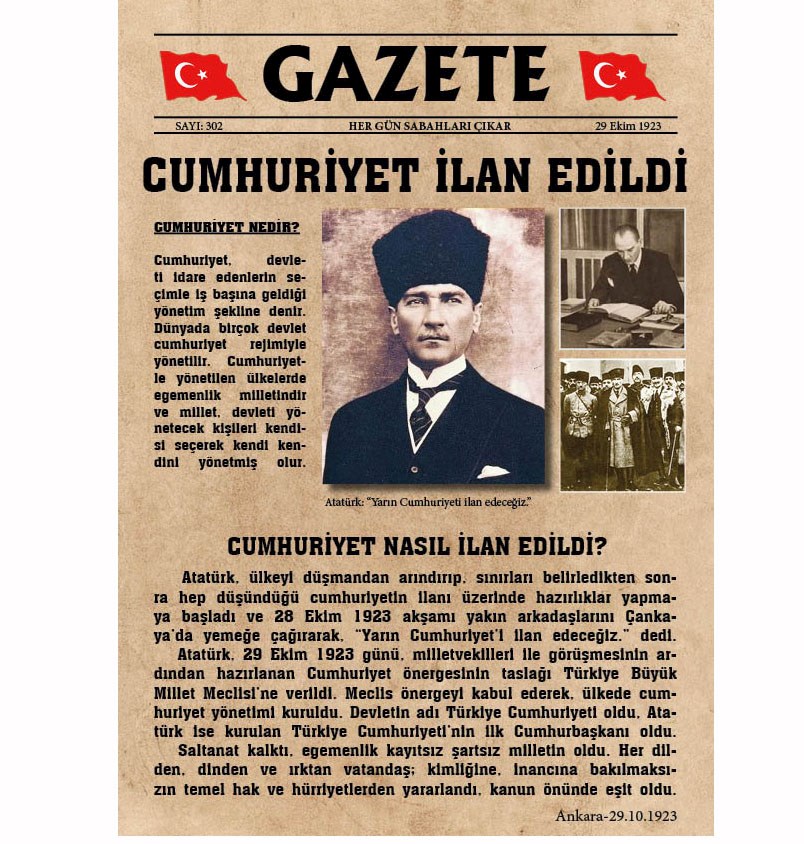 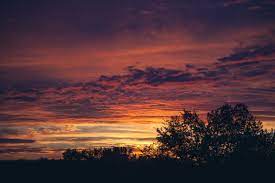 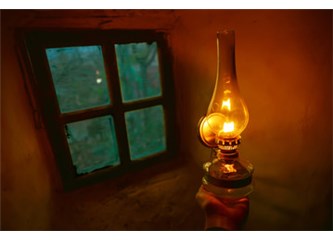 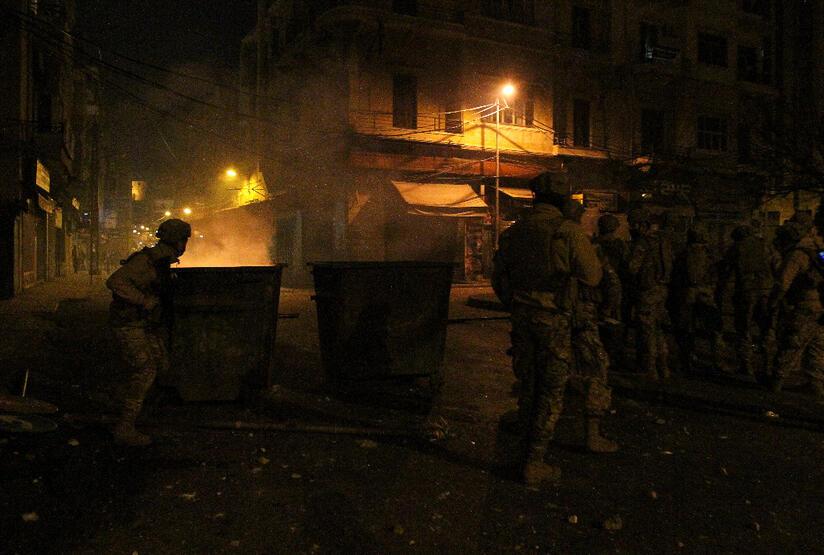 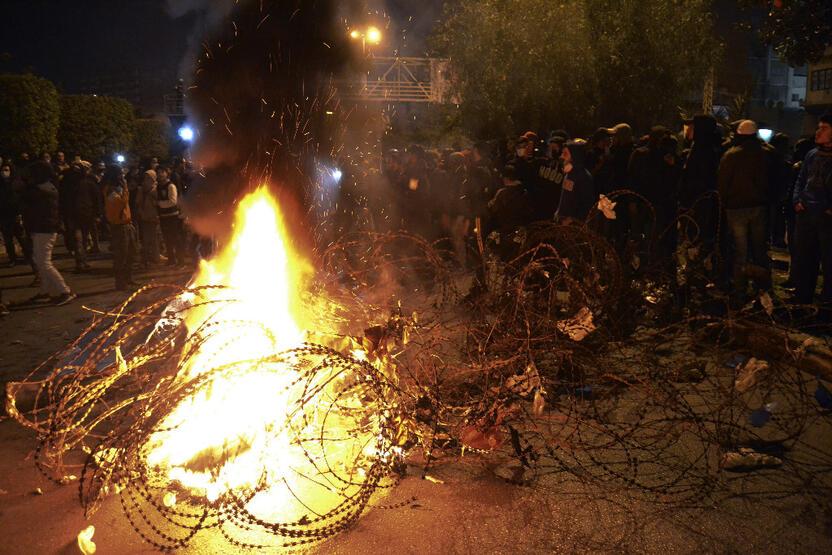 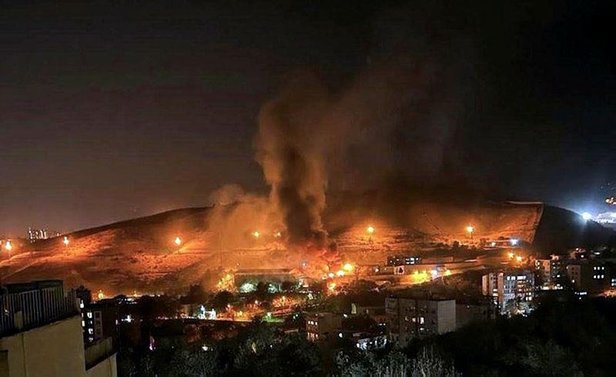 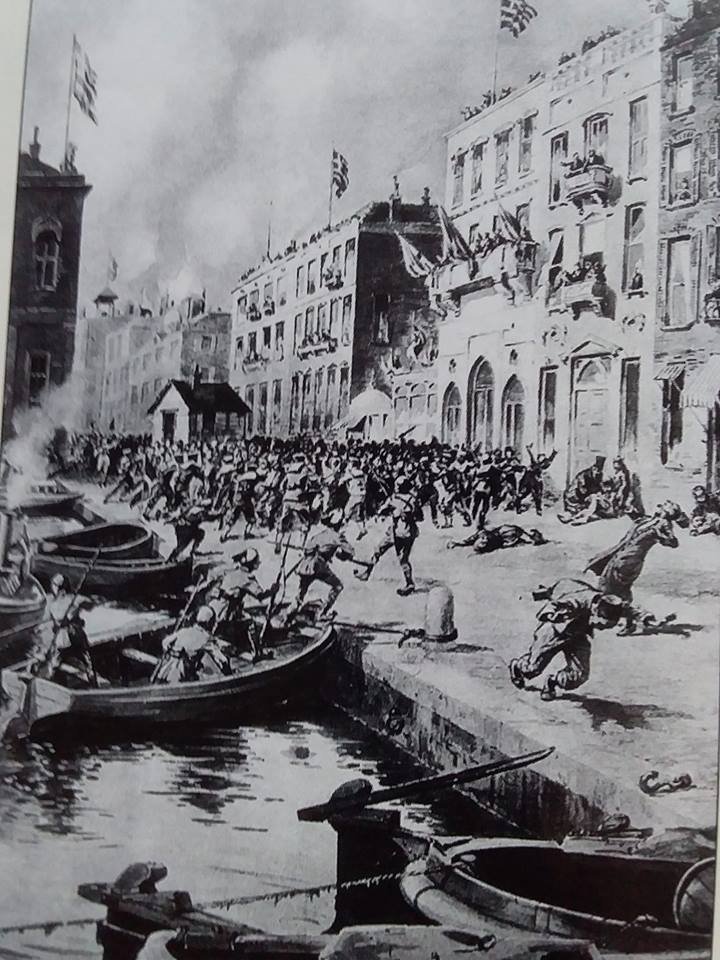 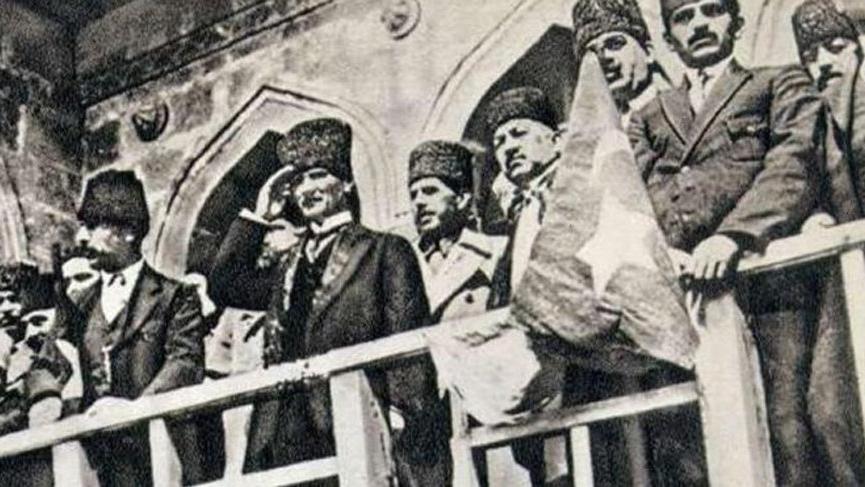 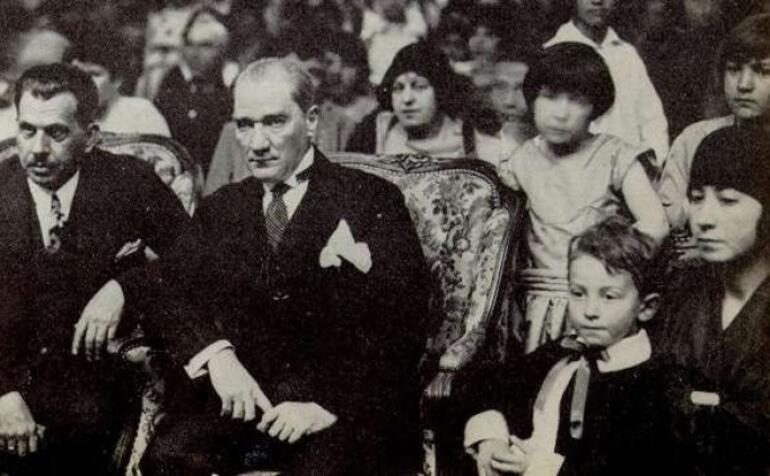 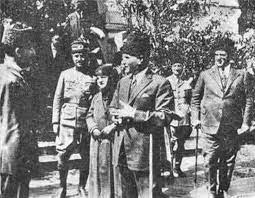 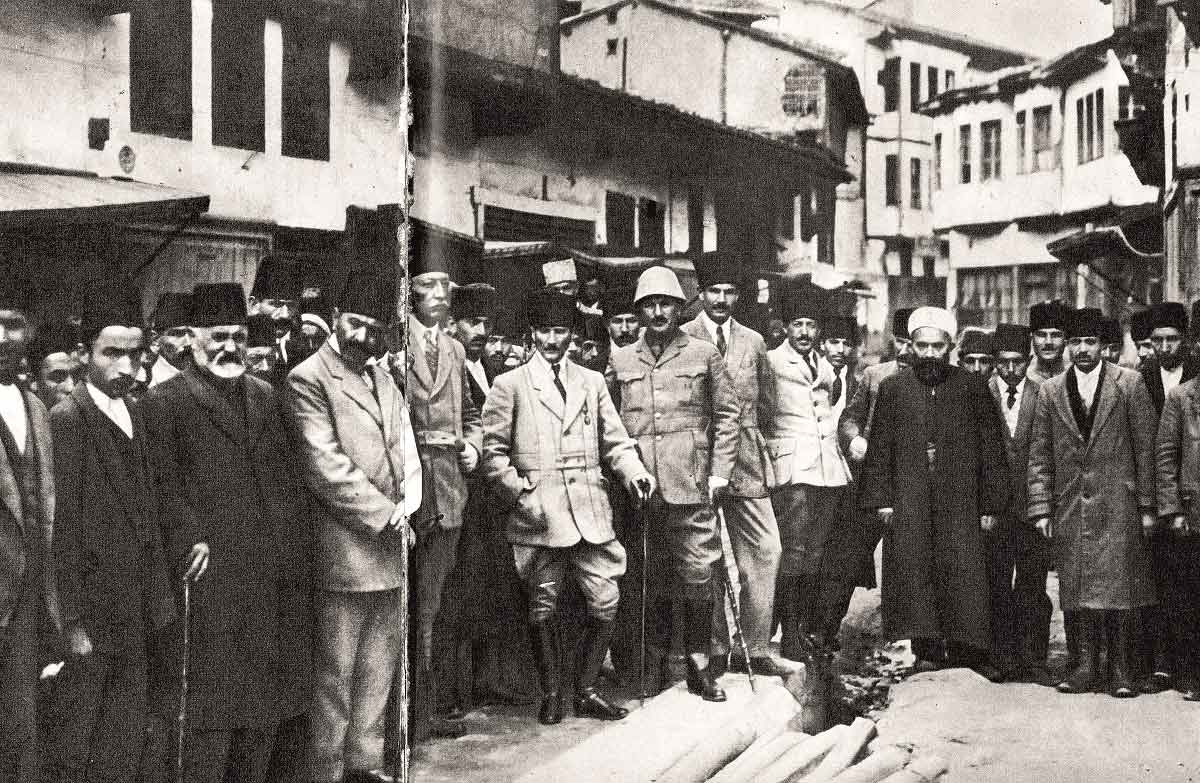 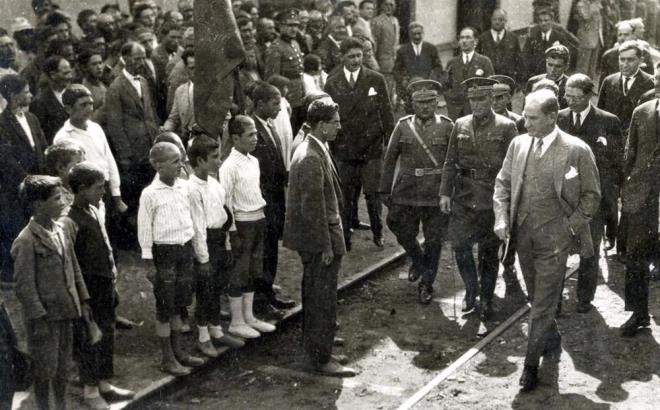 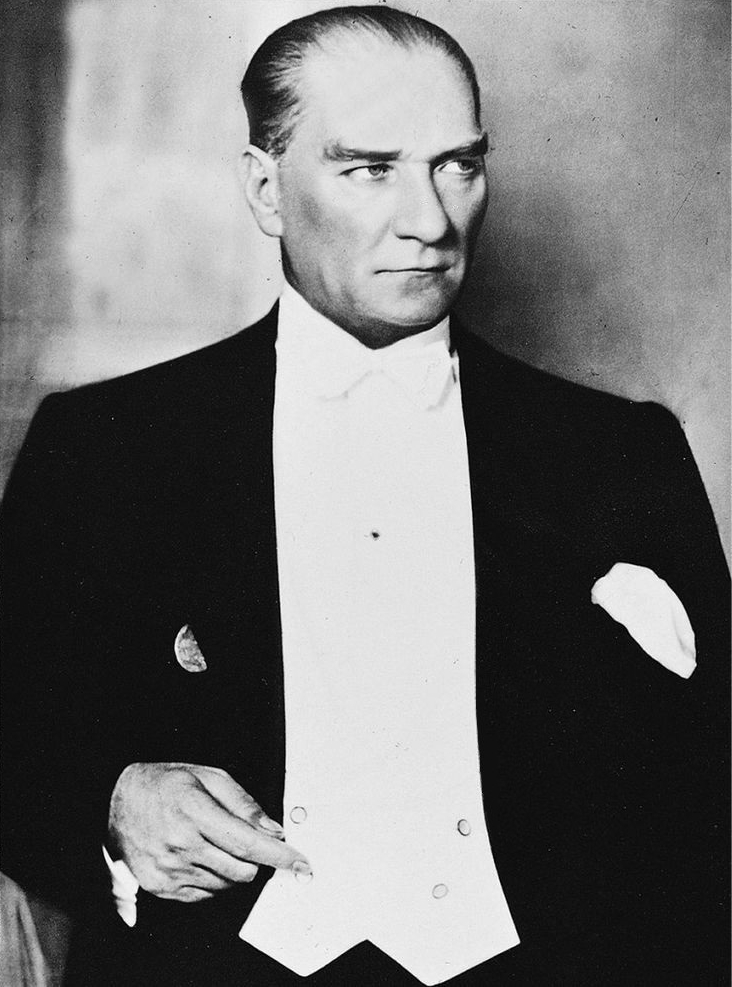 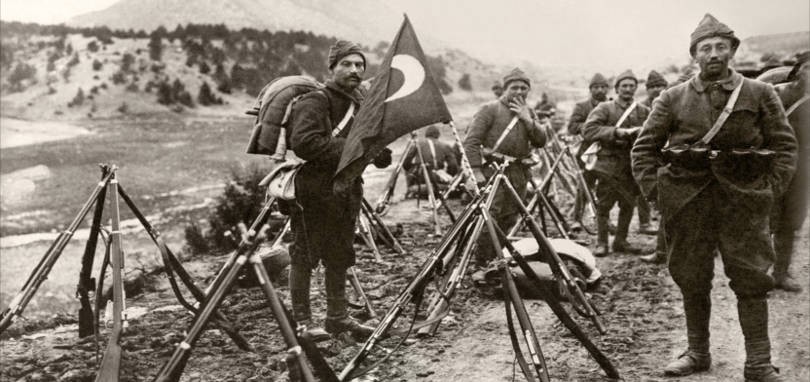 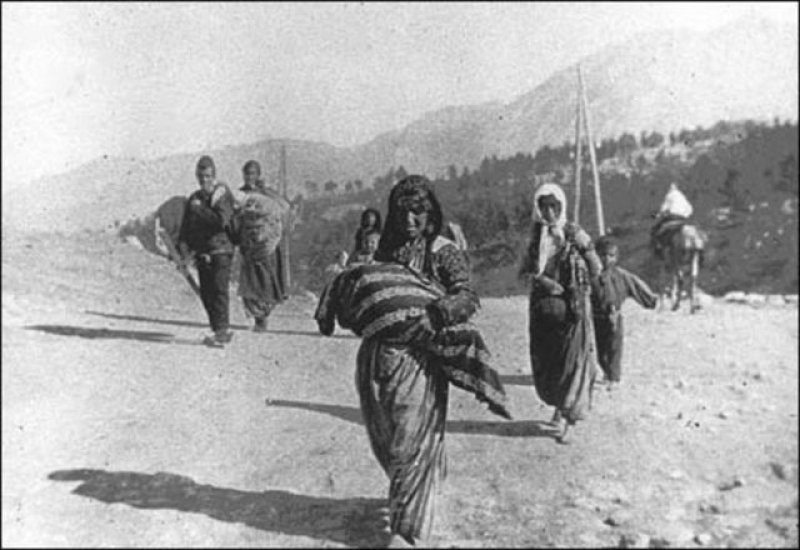 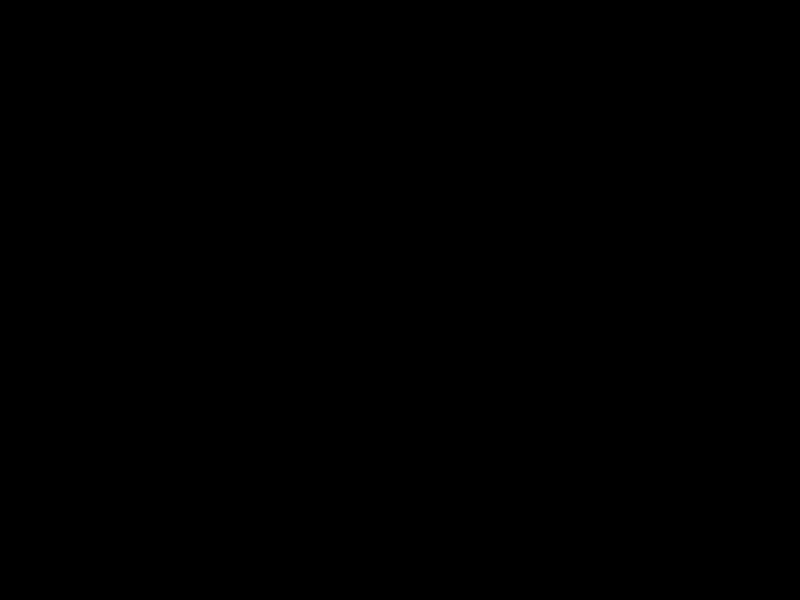 Bedeli Çoktan Ödendi
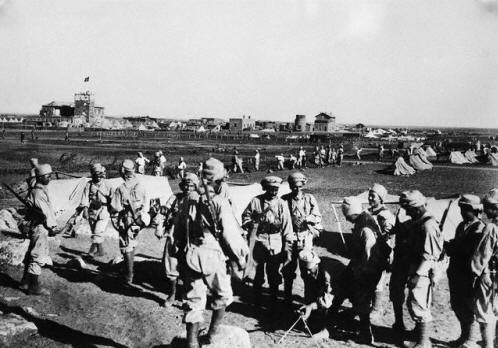 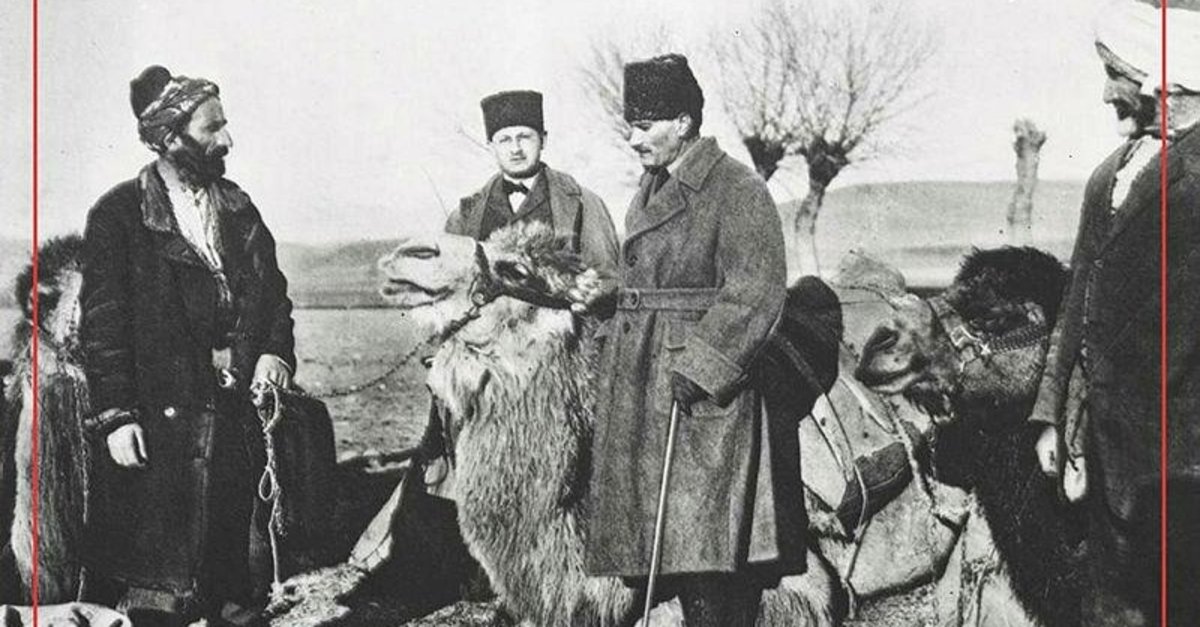 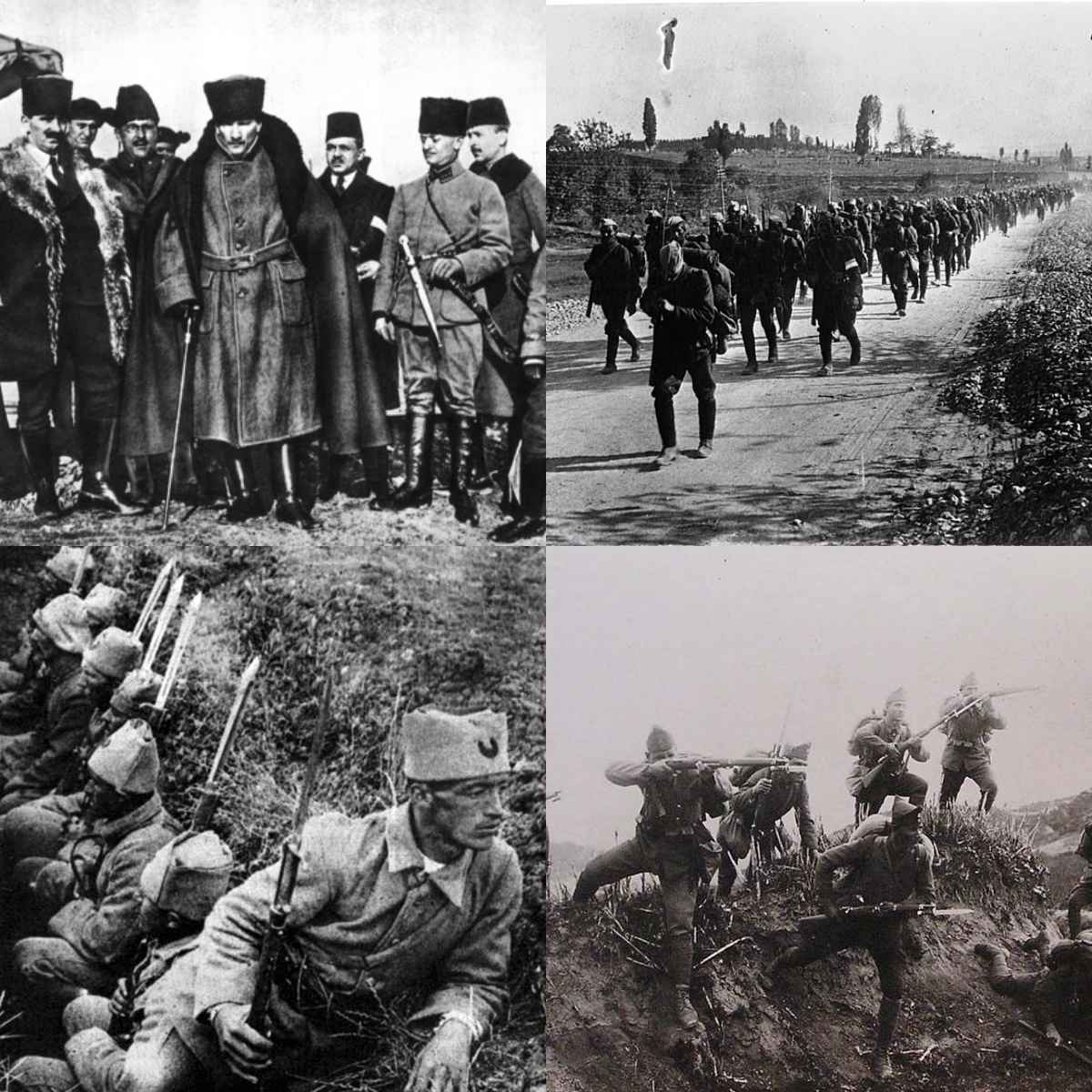 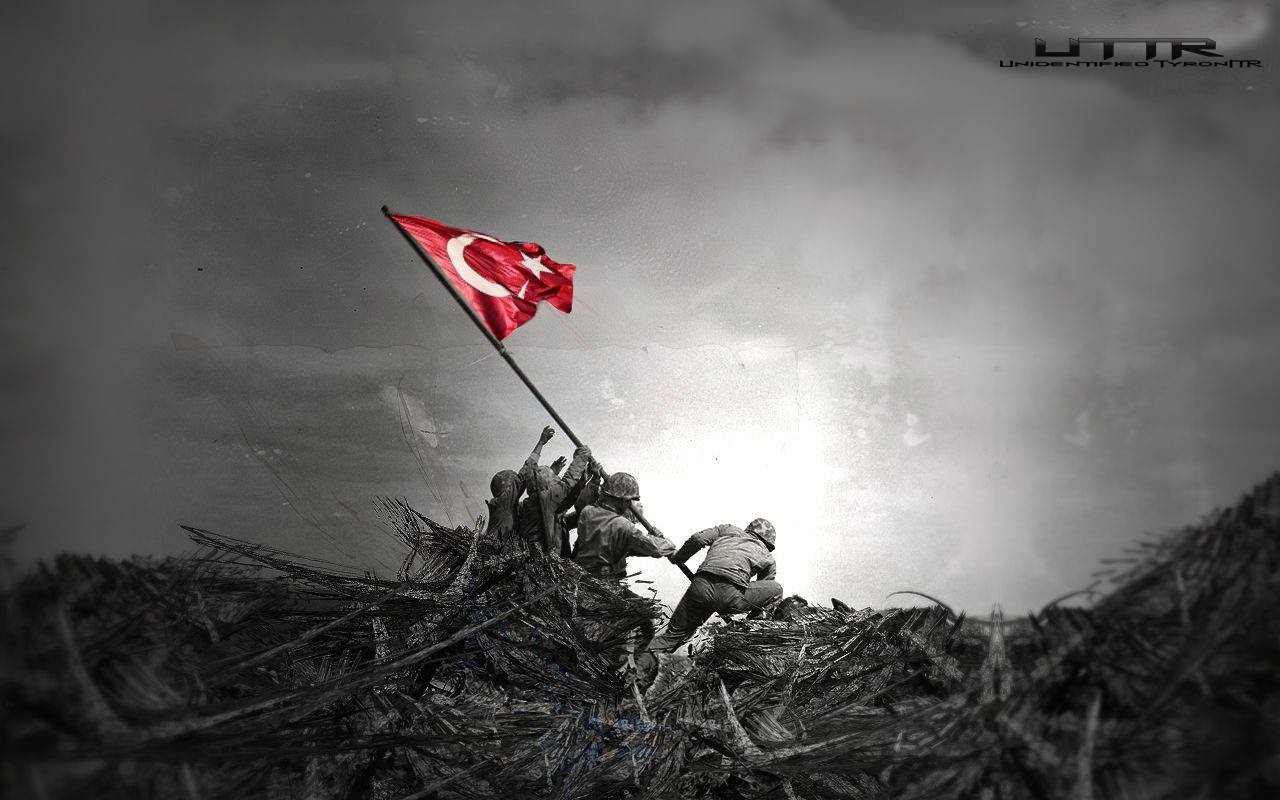 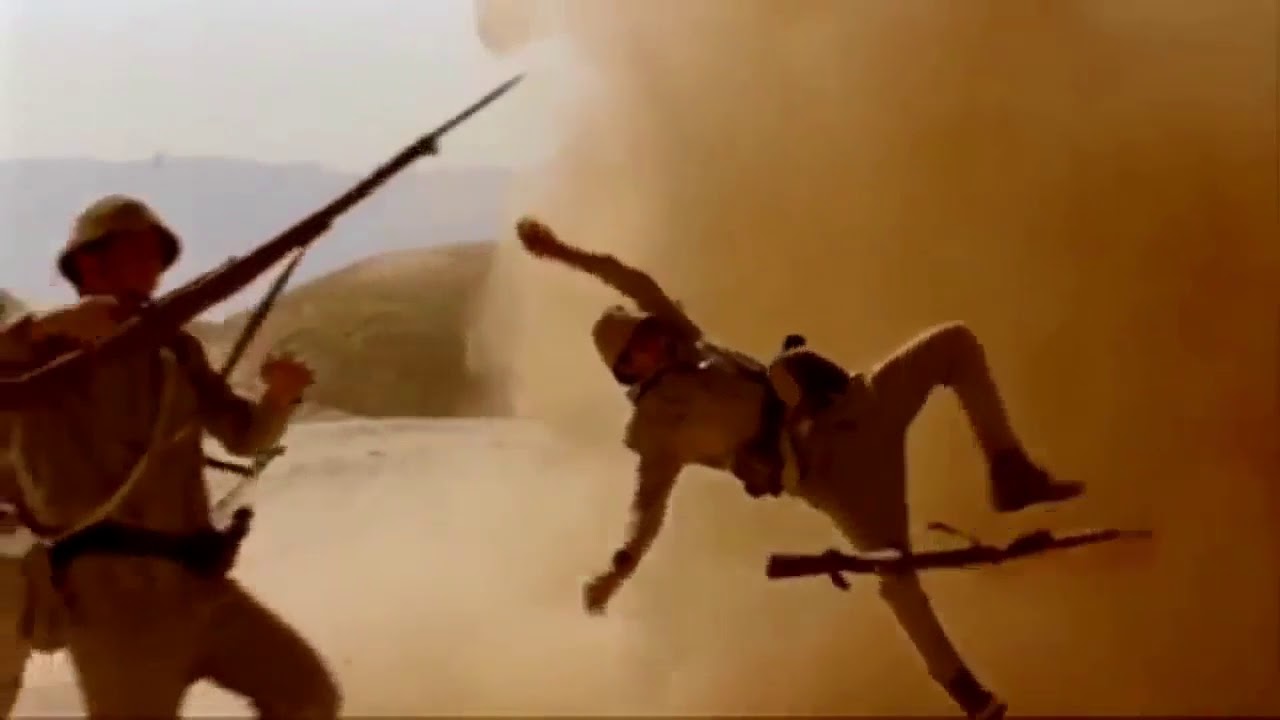 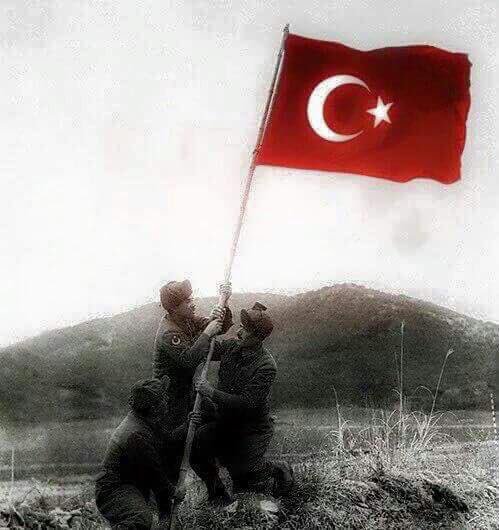 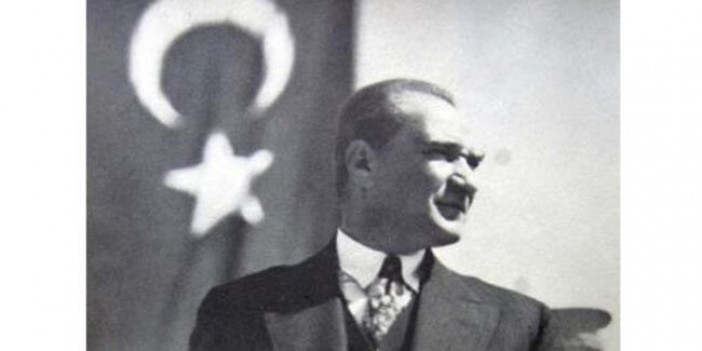 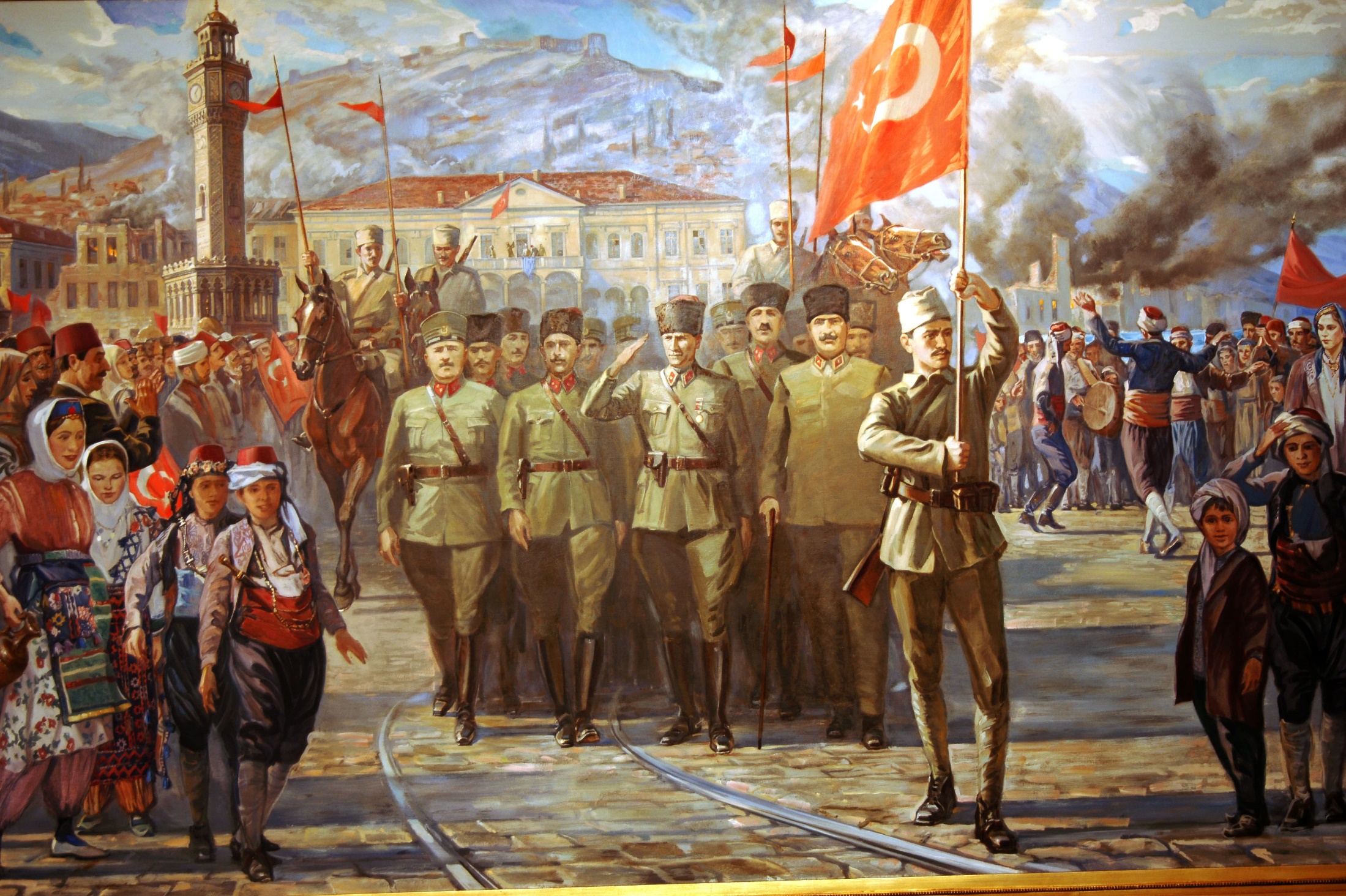 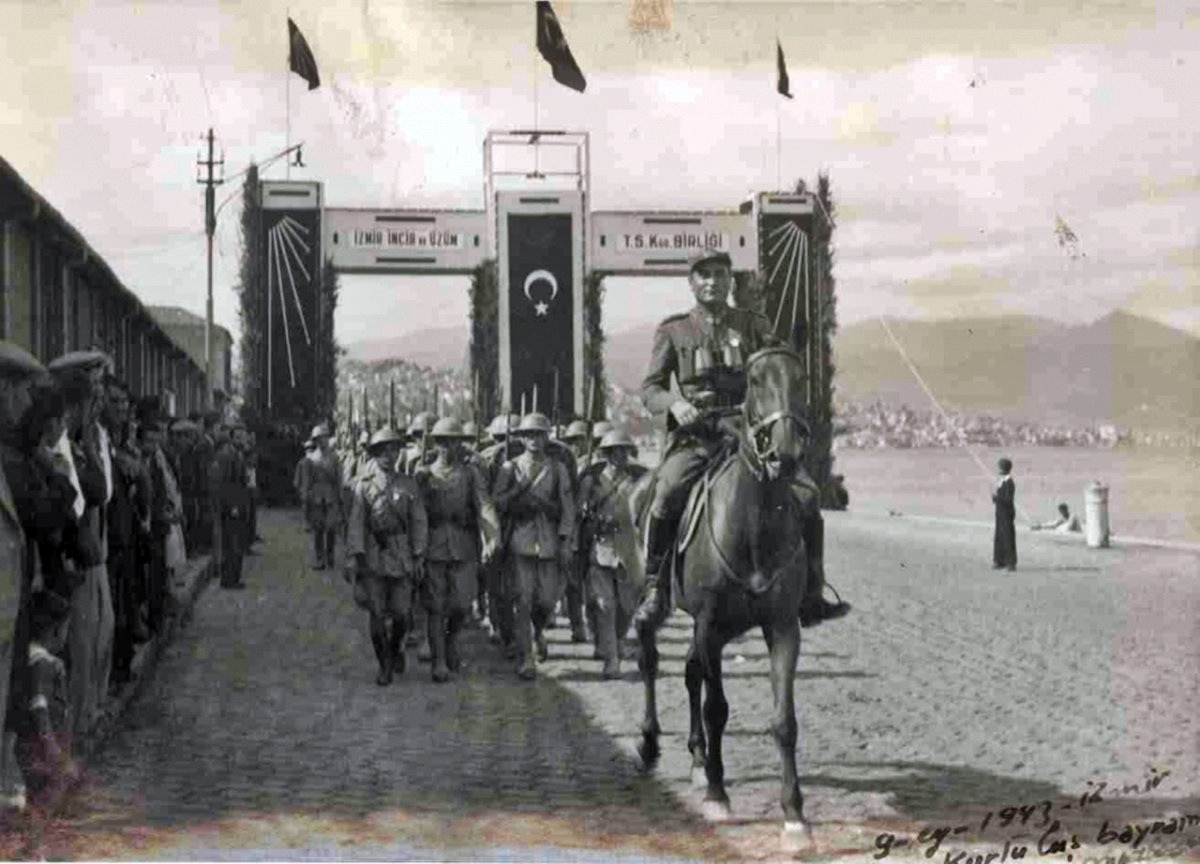 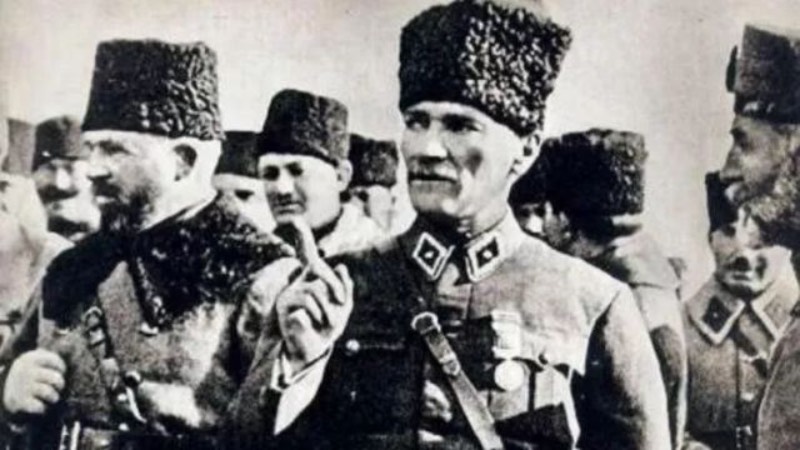 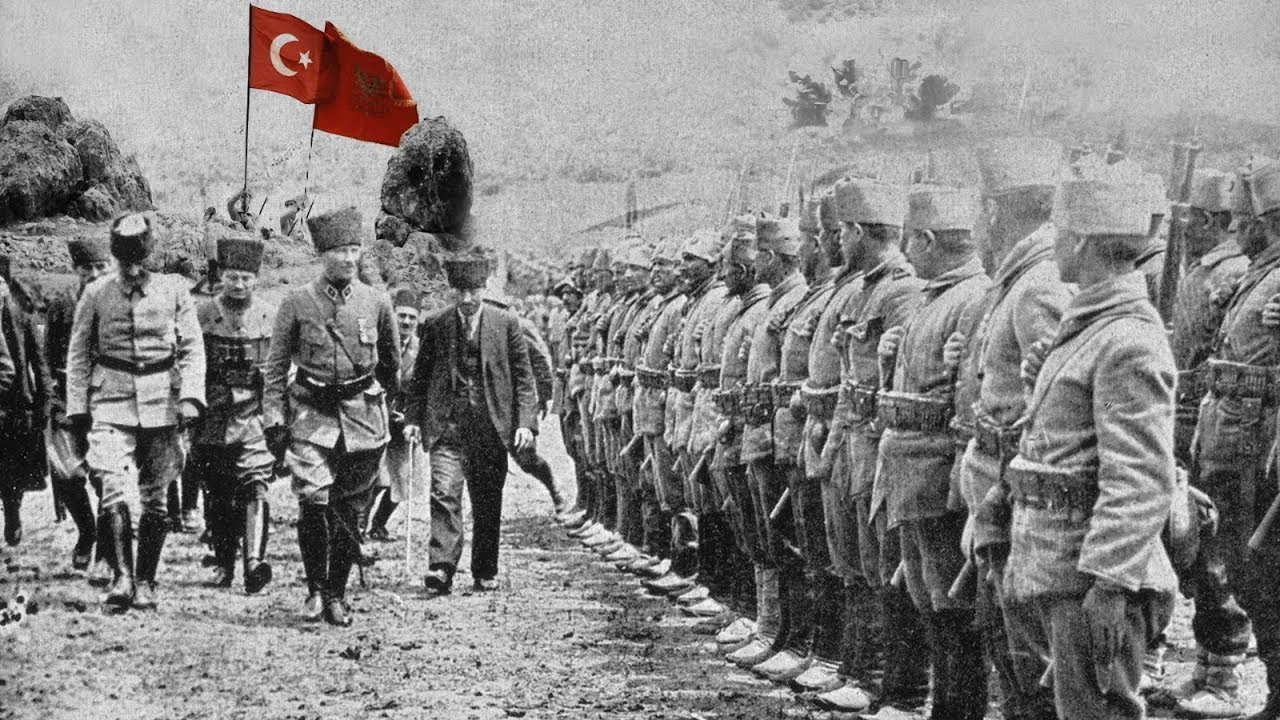 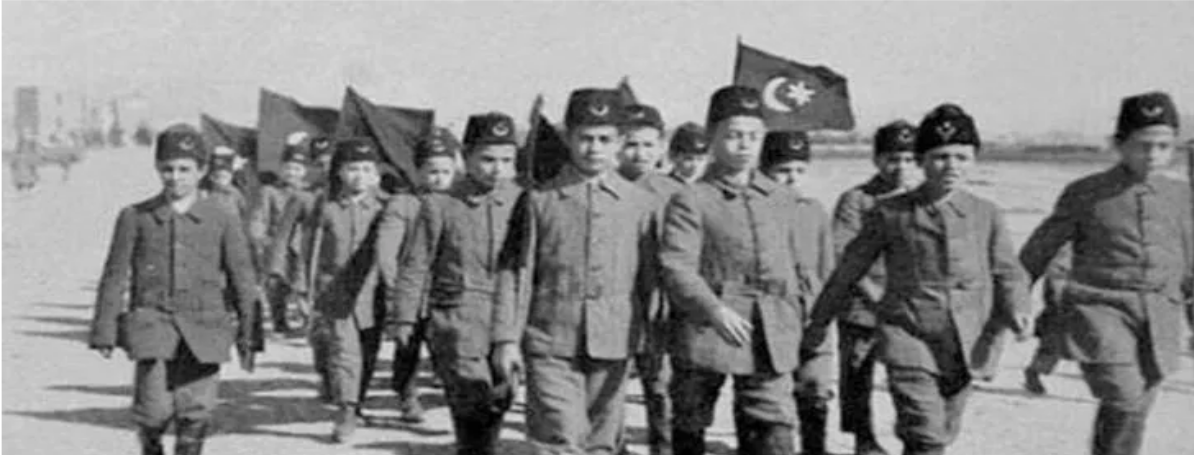 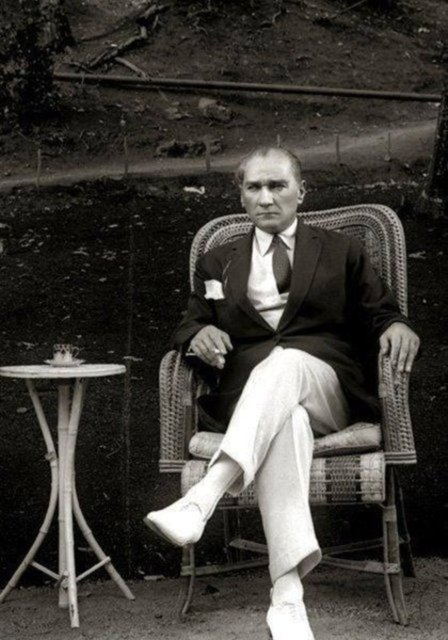 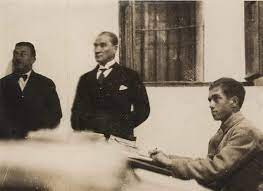 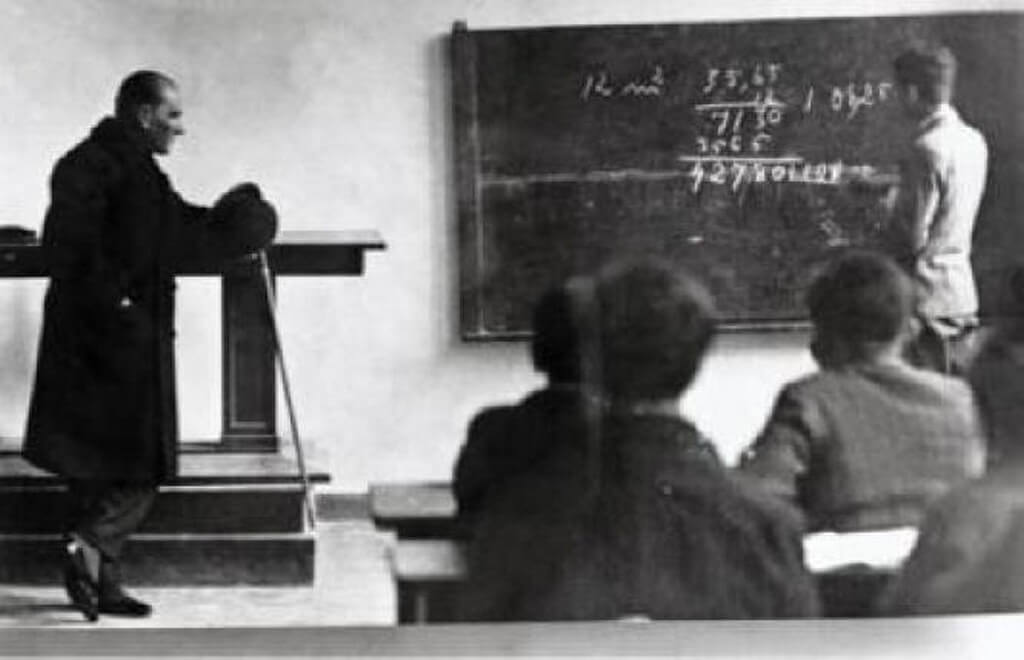 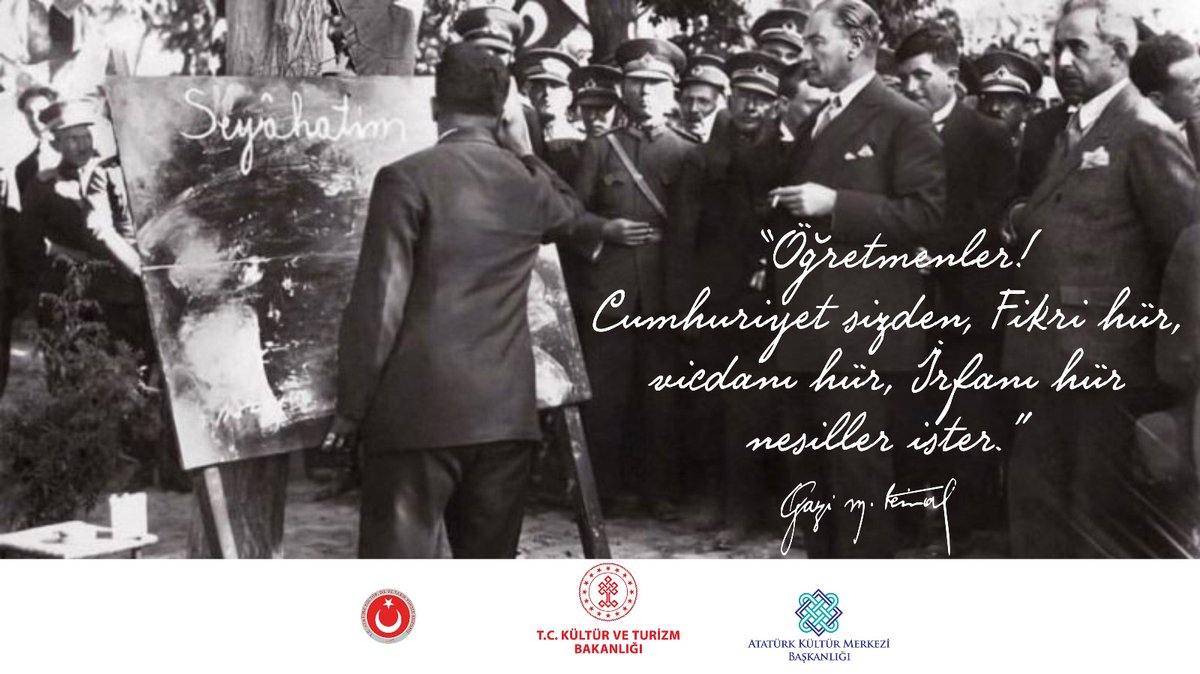 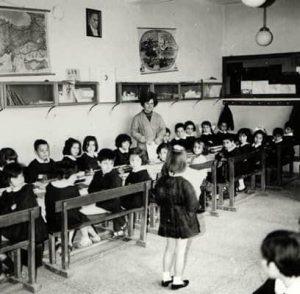 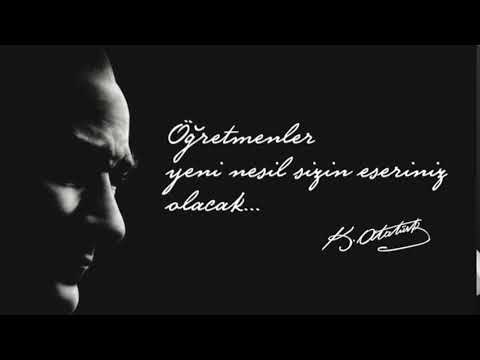 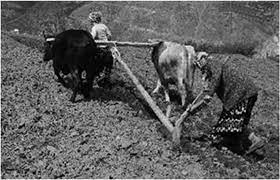 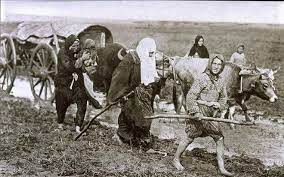 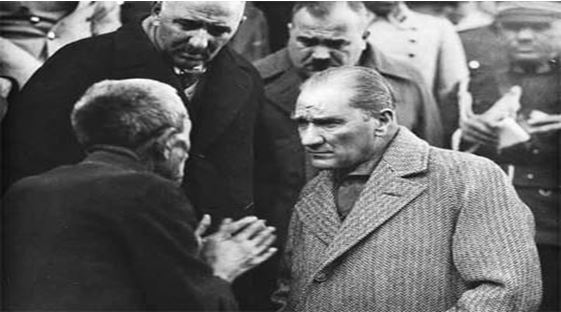 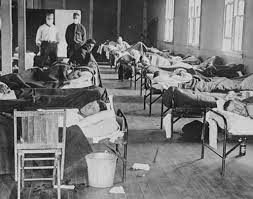 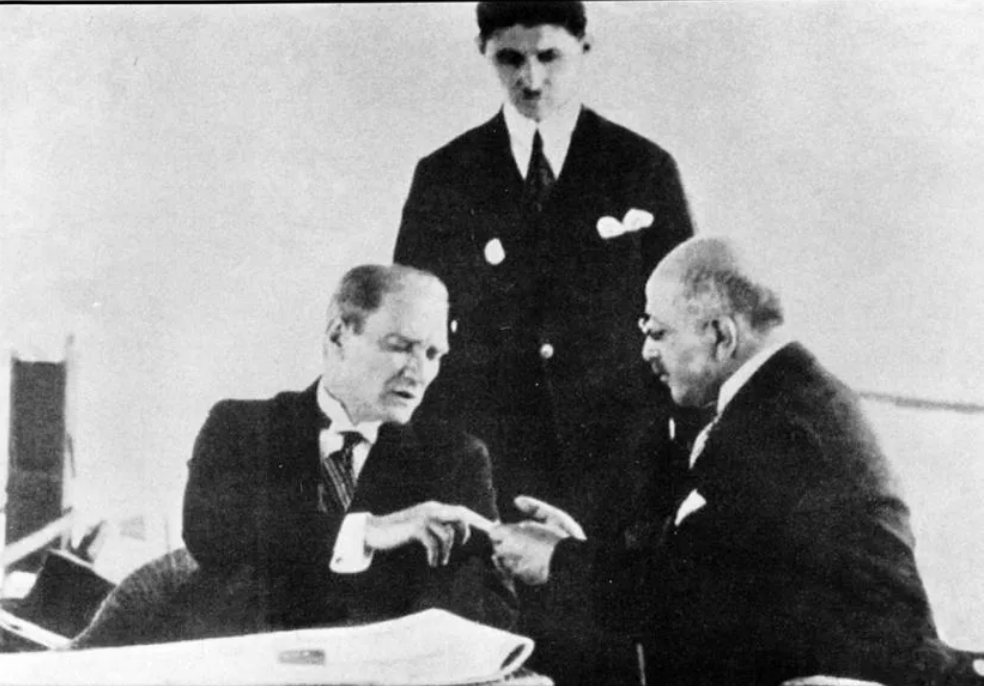 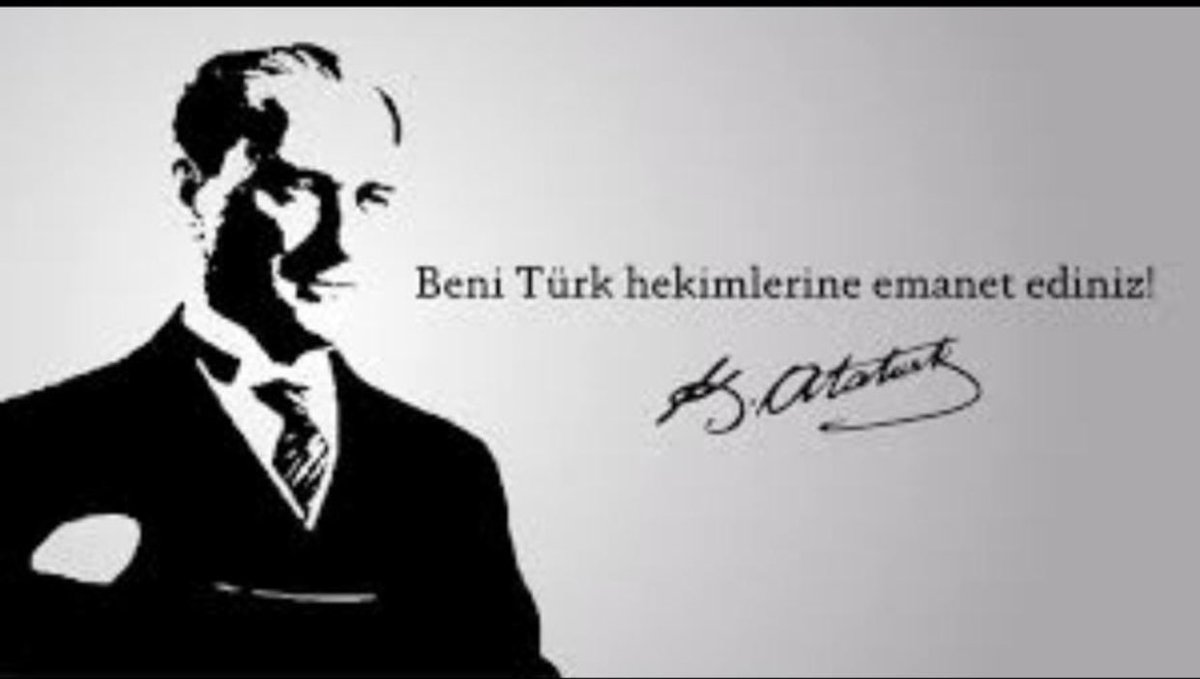 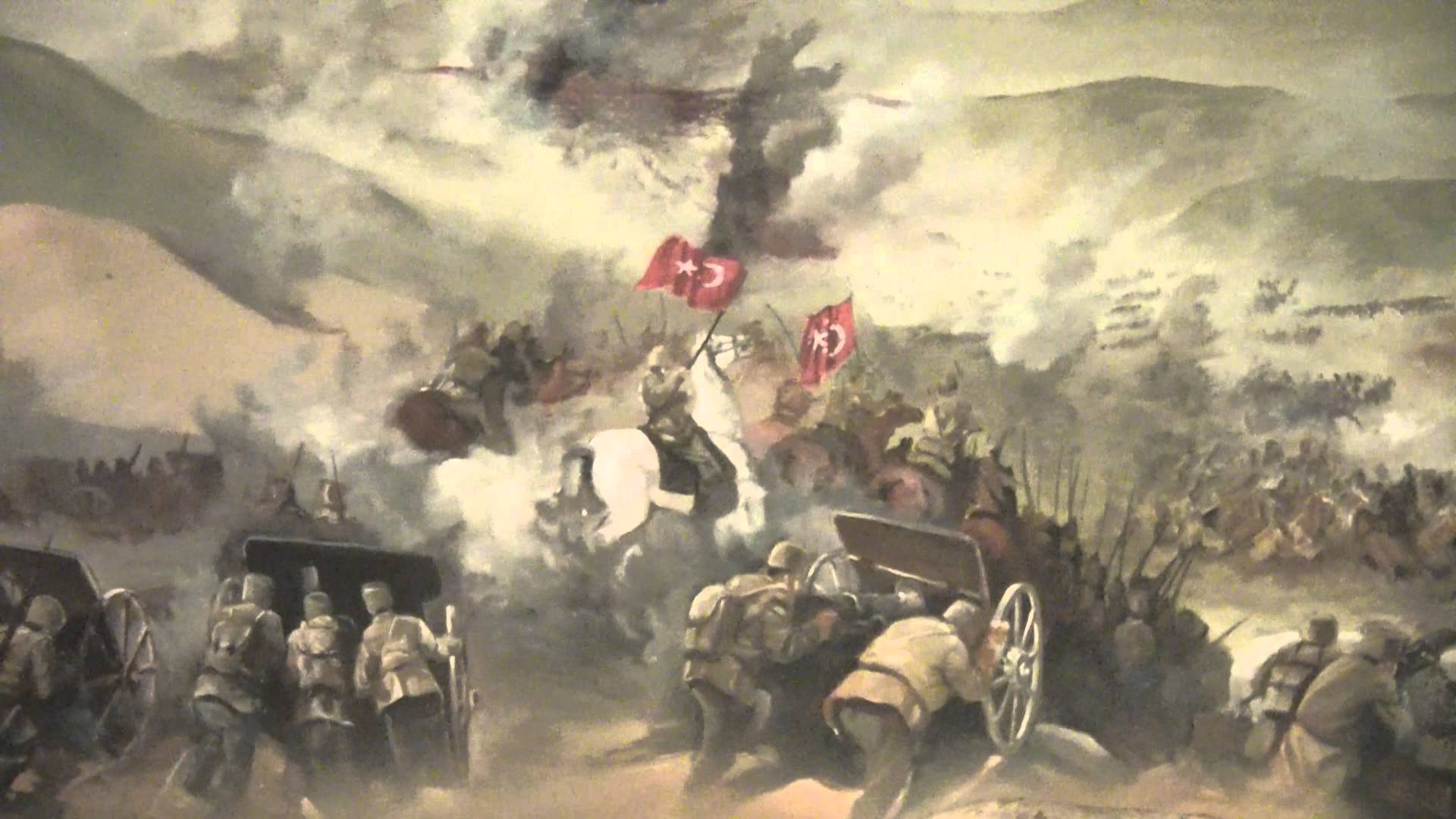 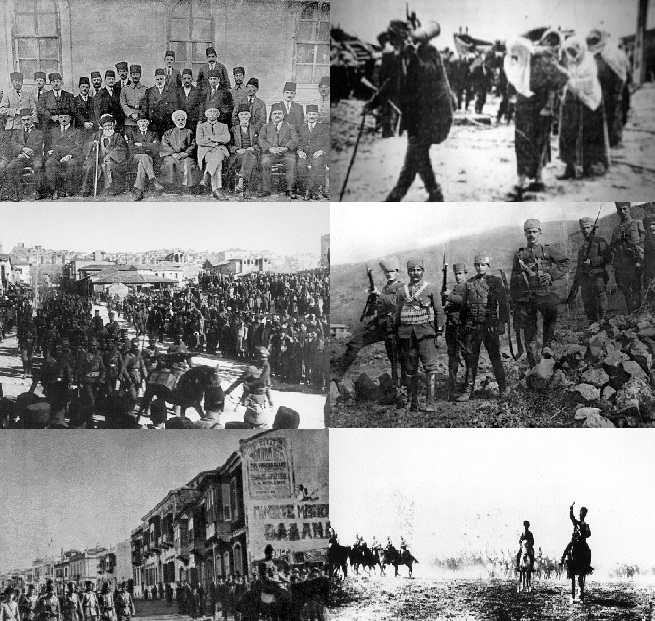 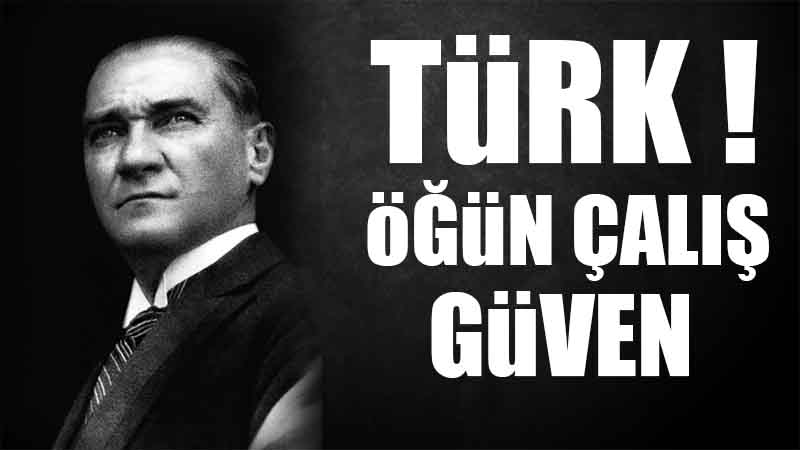 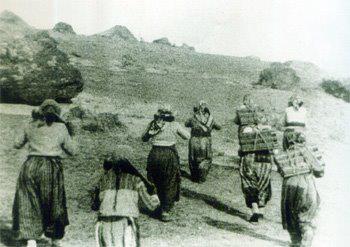 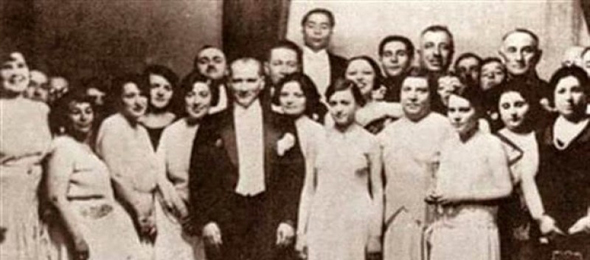 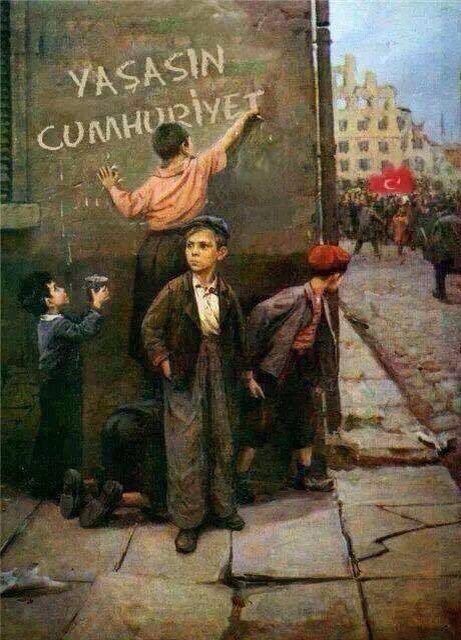 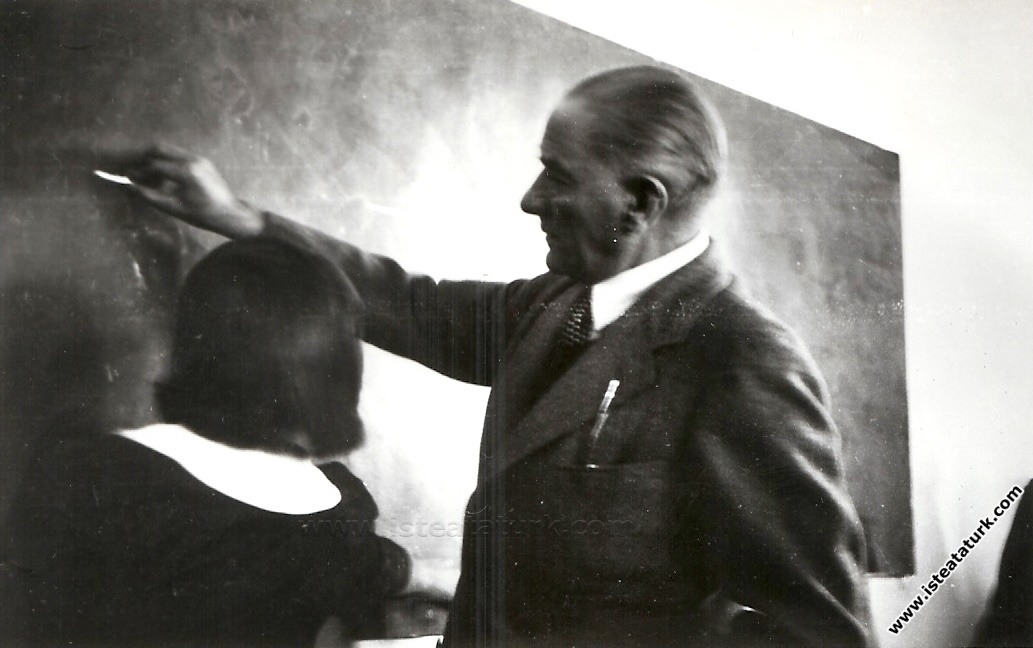 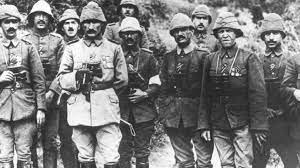 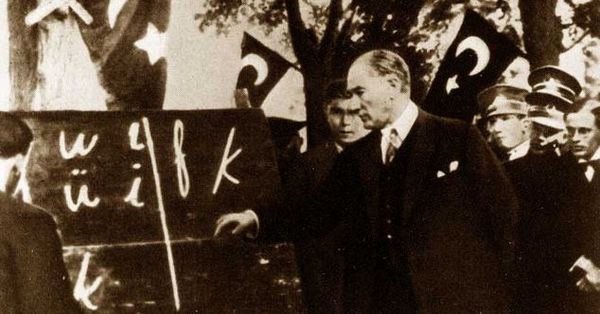 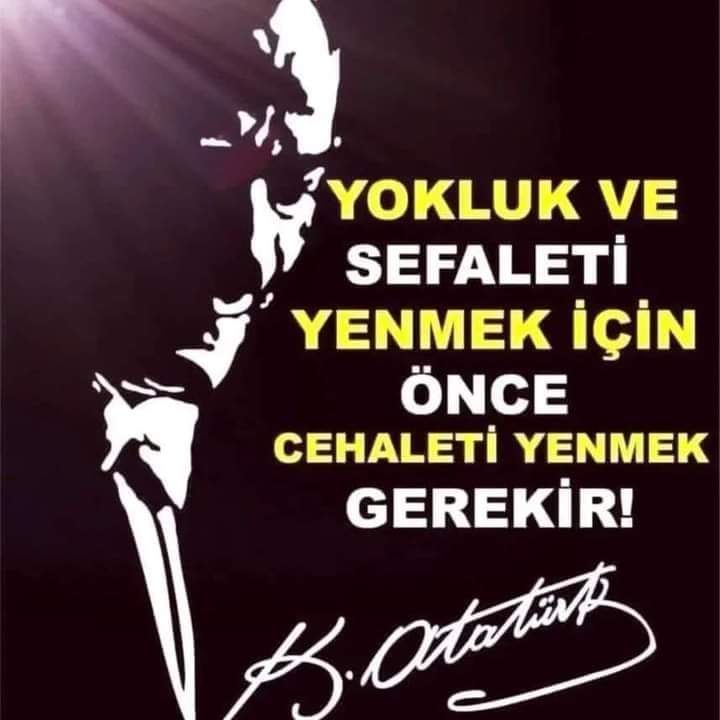 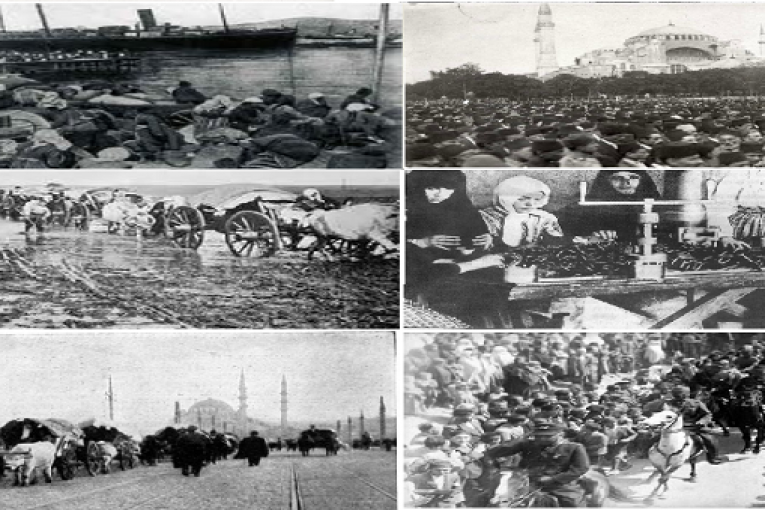 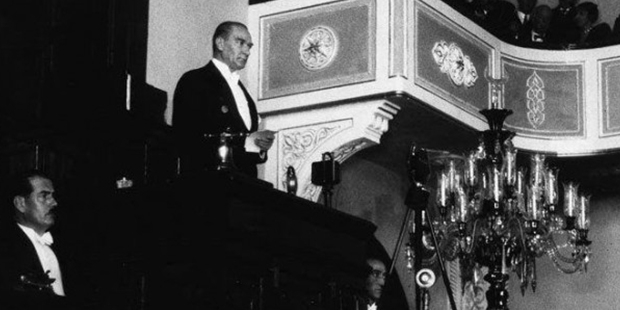 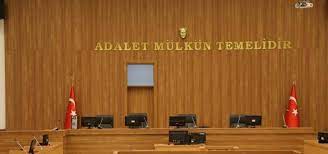 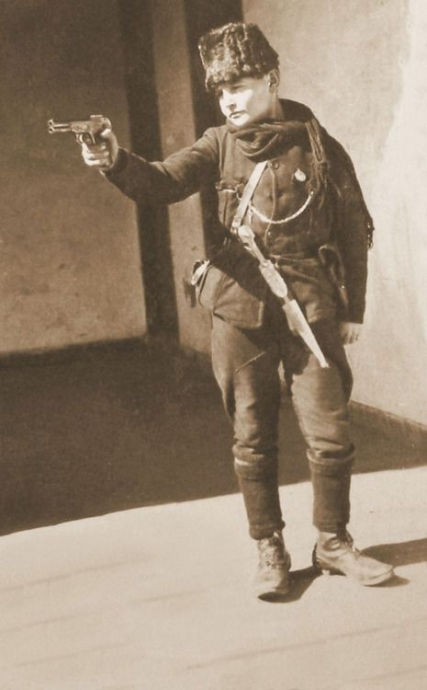 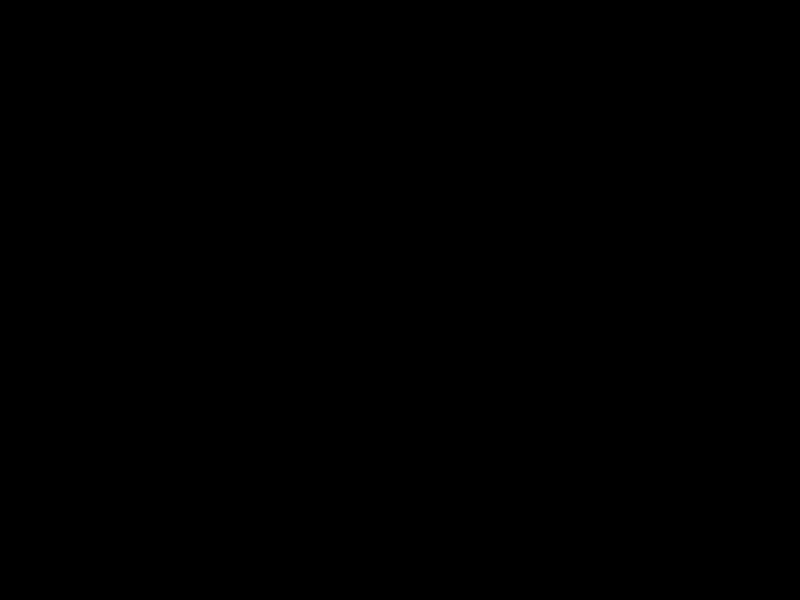 Türk çocuğu
Bu hedefe
Durmadan 
Yorulmadan
Yürüyecektir.
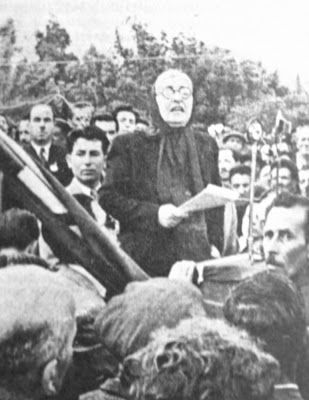 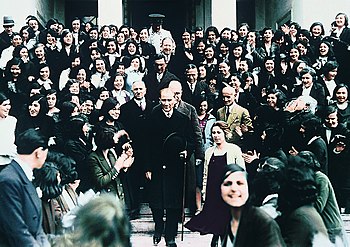 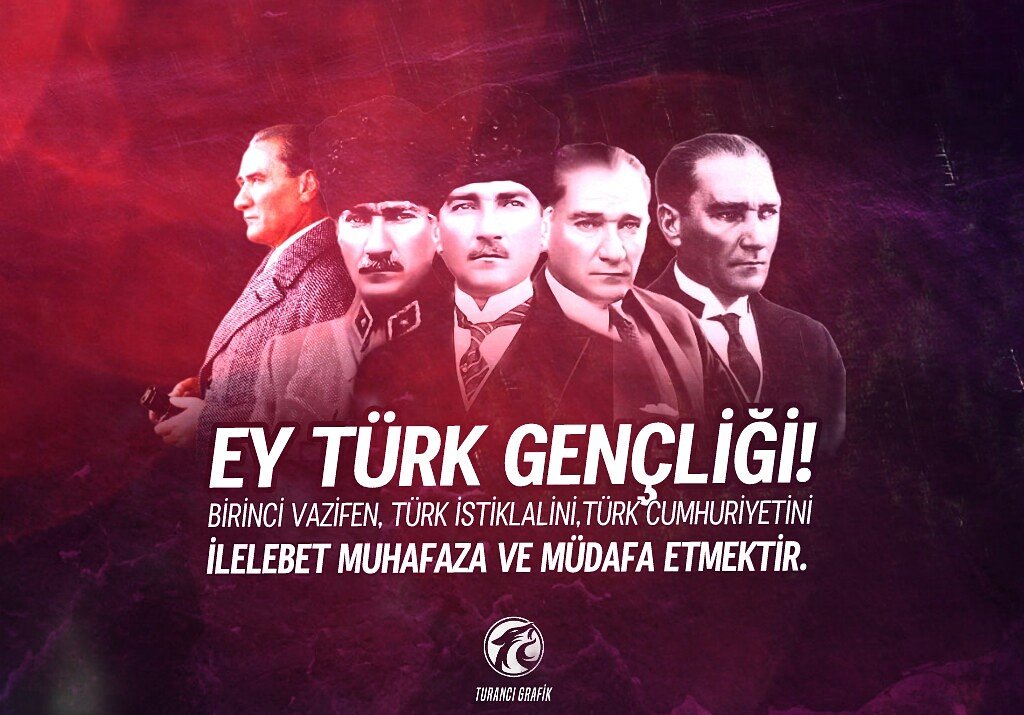 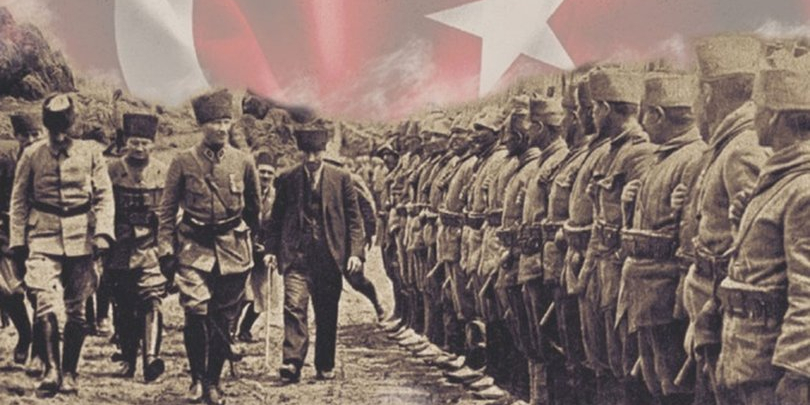 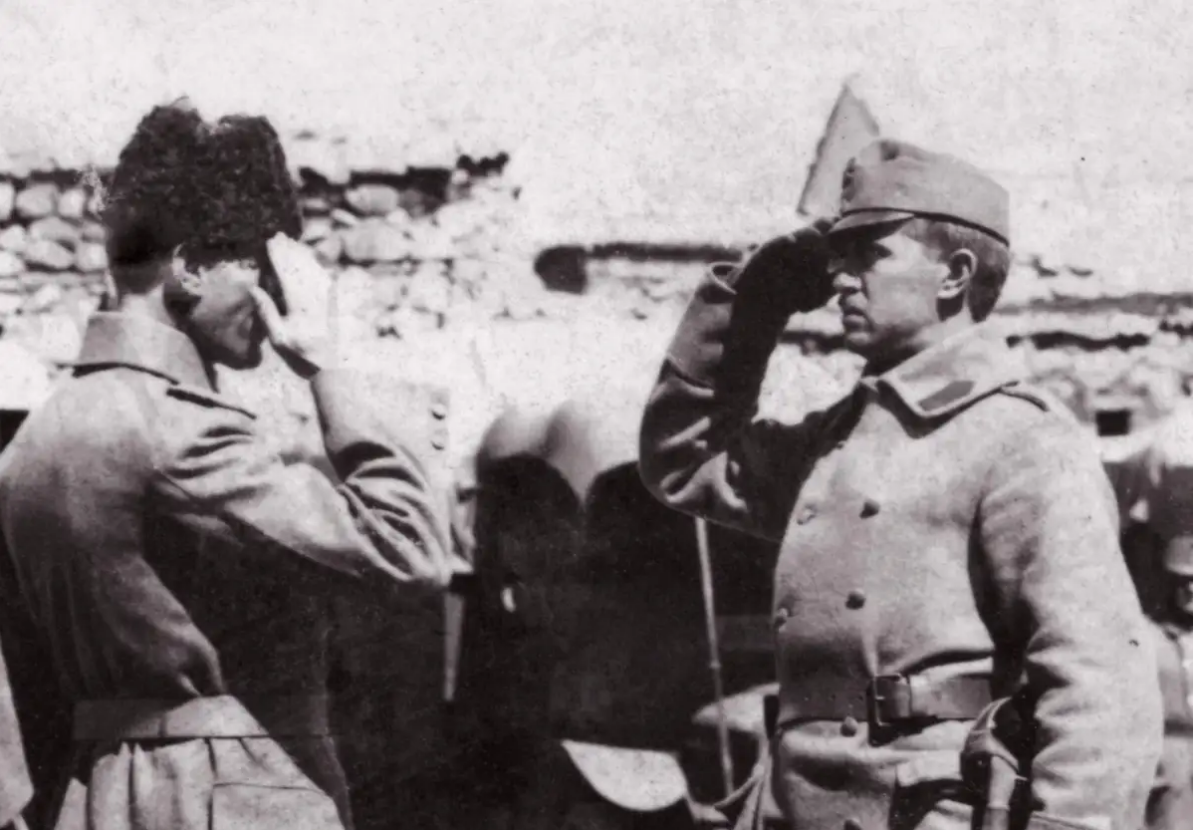 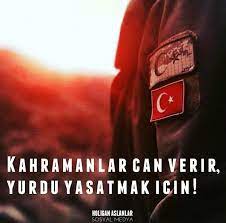 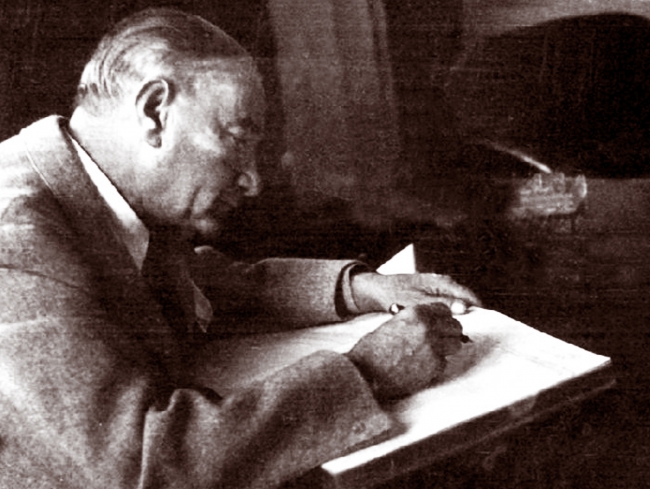 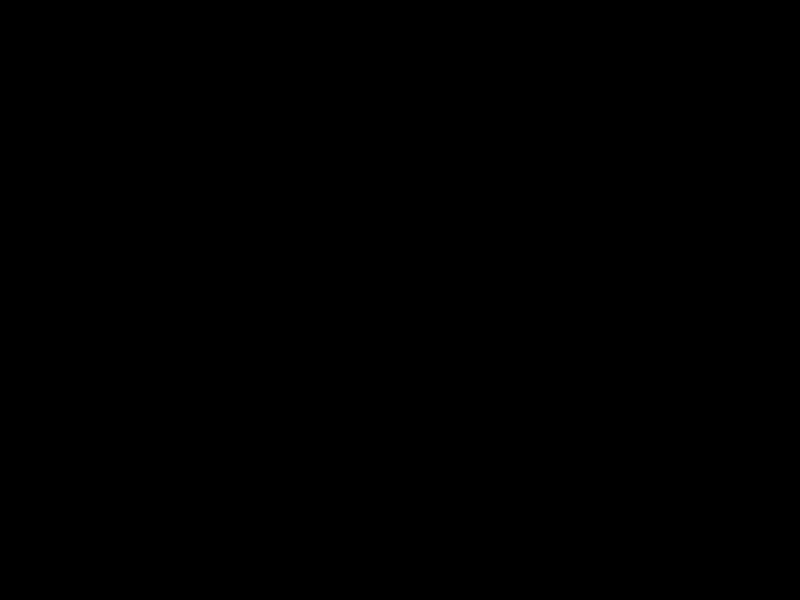 ‘’Birlikte İnşa Ettik Bile’’
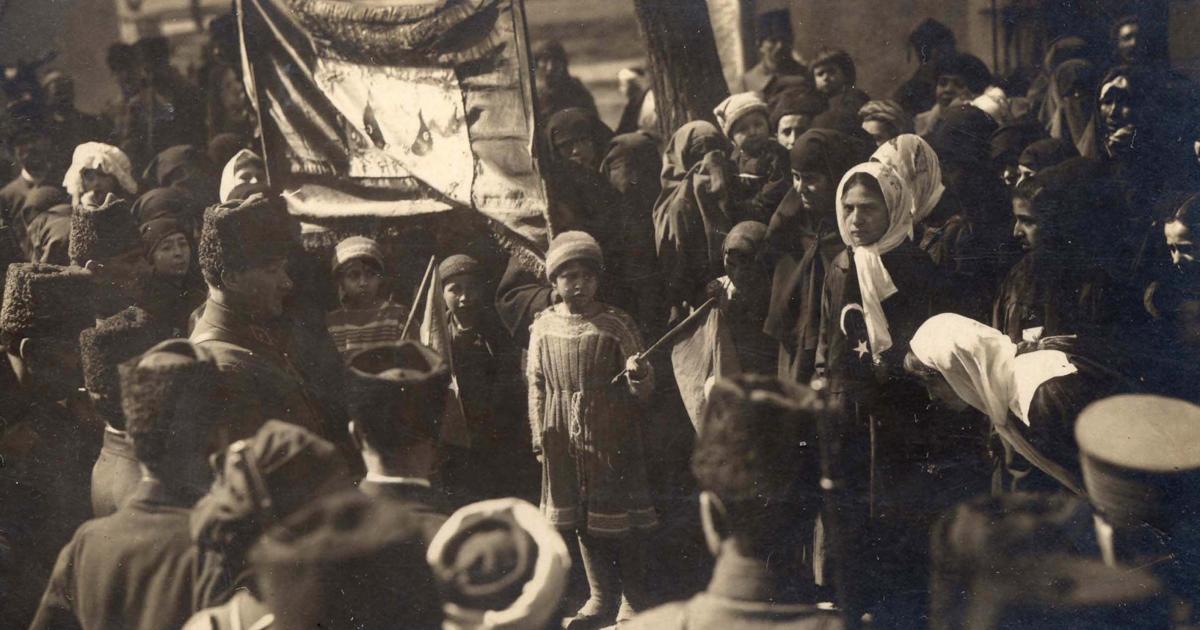 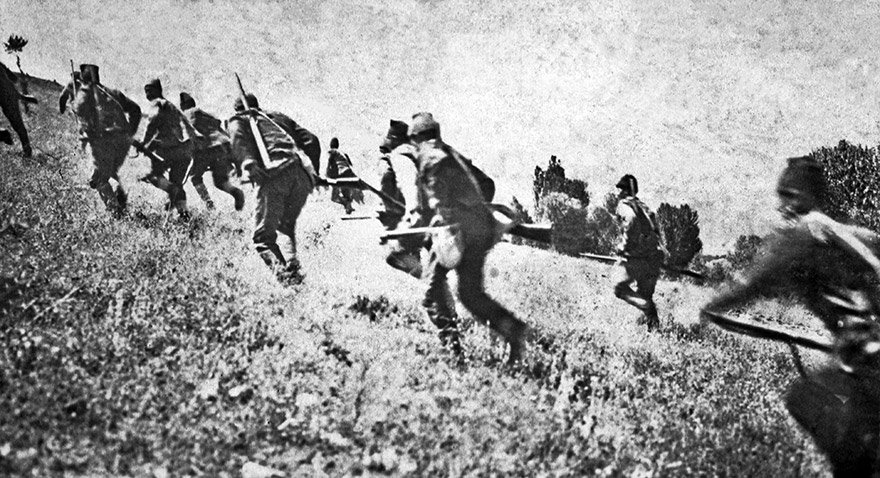 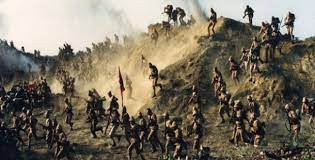 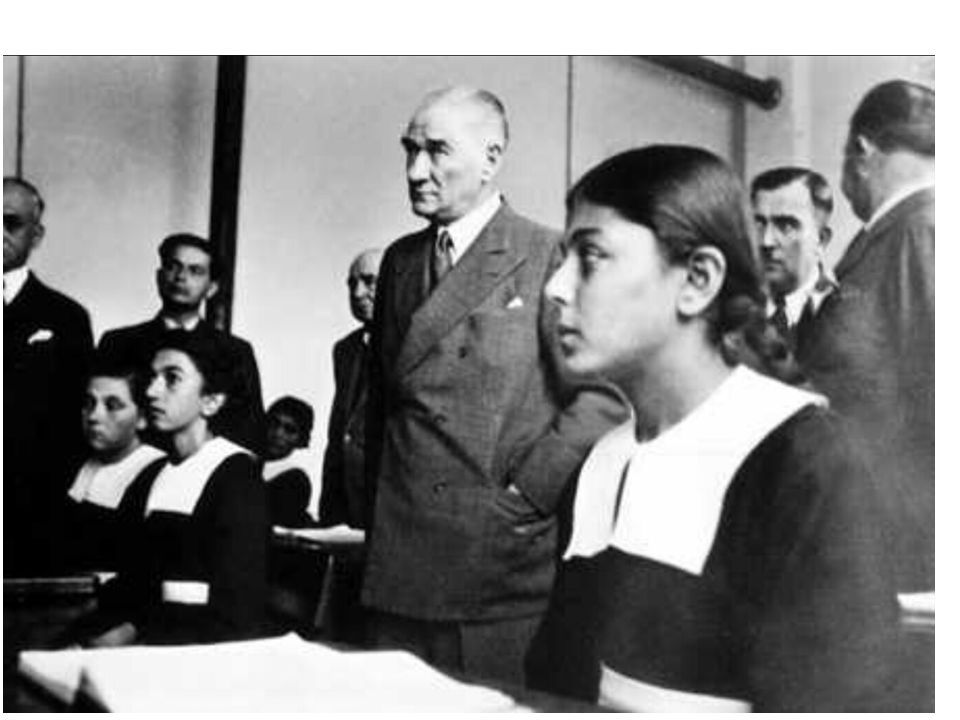 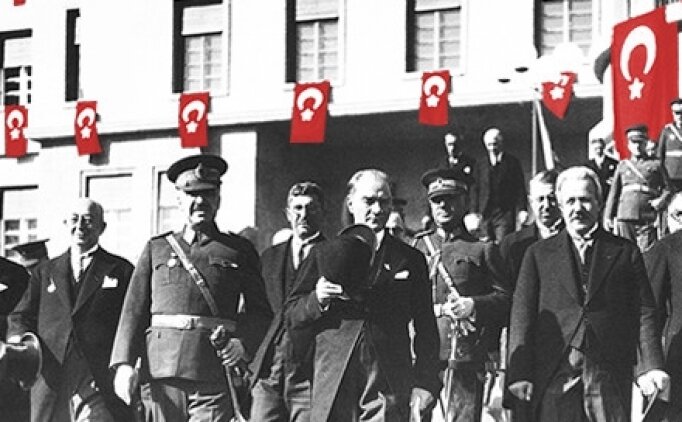 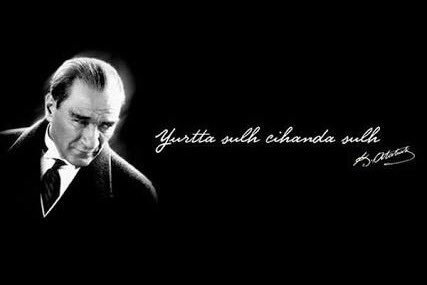 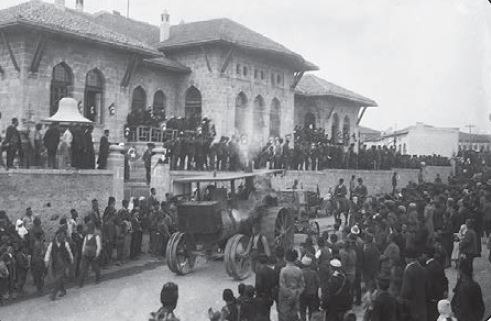 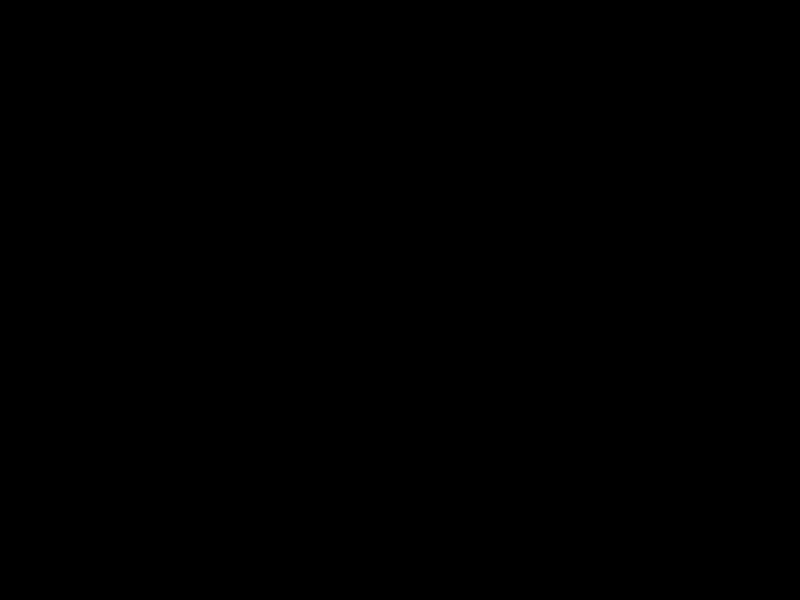 ‘’ Bir Sevdadır Cumhuriyet!’’
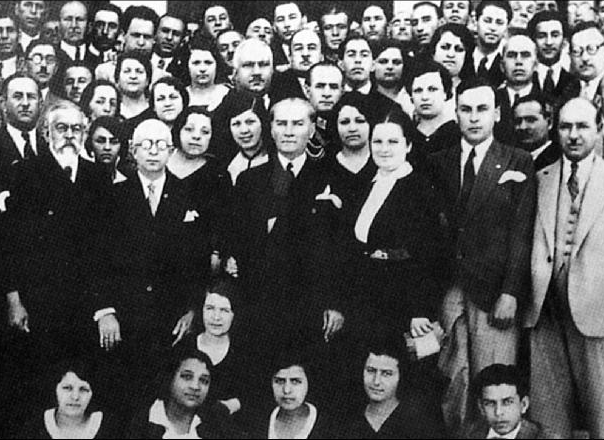 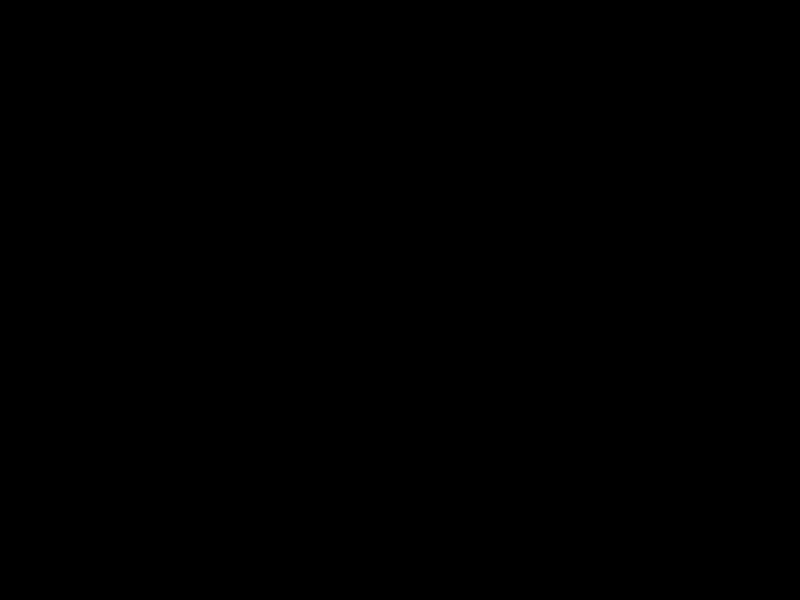 ‘’ Bir Sevdadır Cumhuriyet!’’
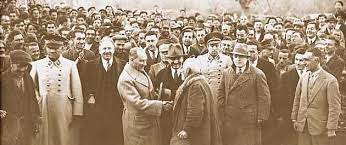 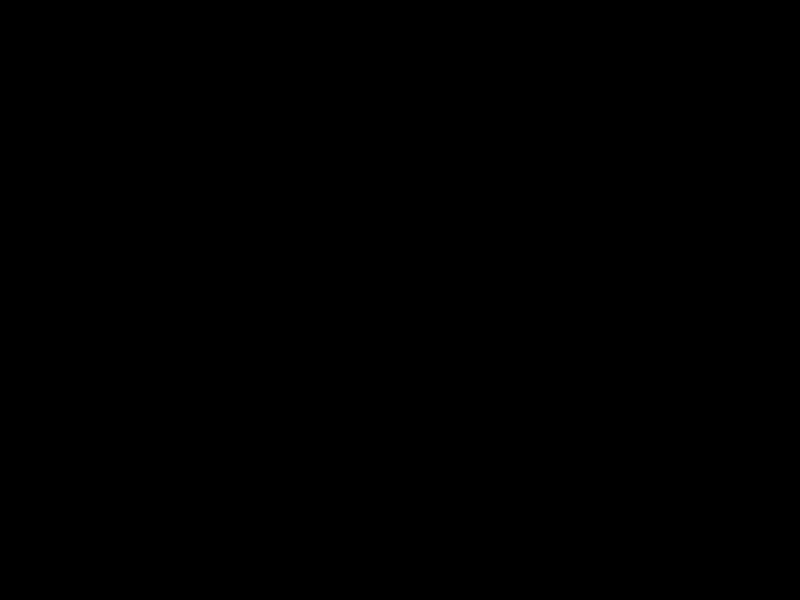 ‘’ Bir Sevdadır Cumhuriyet!’’
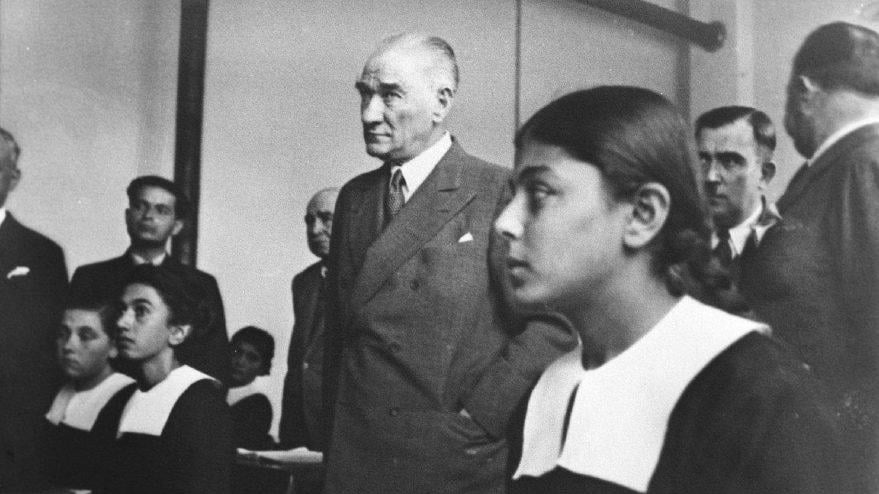 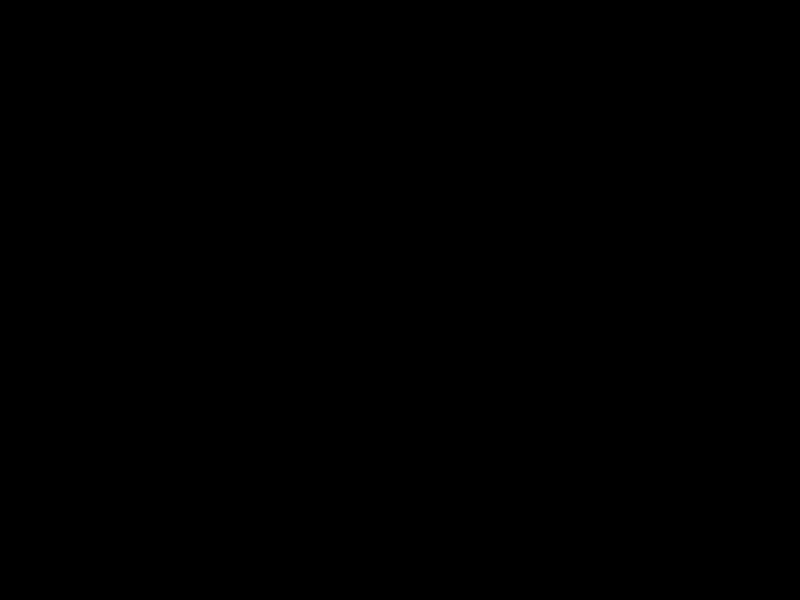 ‘’ Bir Sevdadır Cumhuriyet!’’
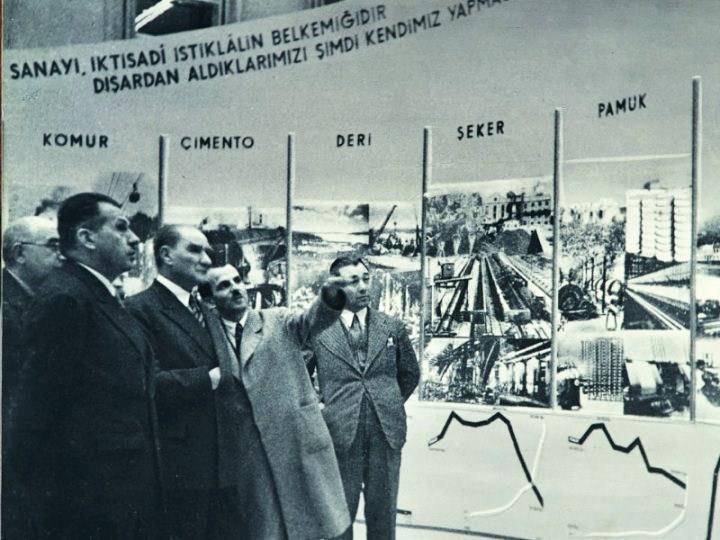 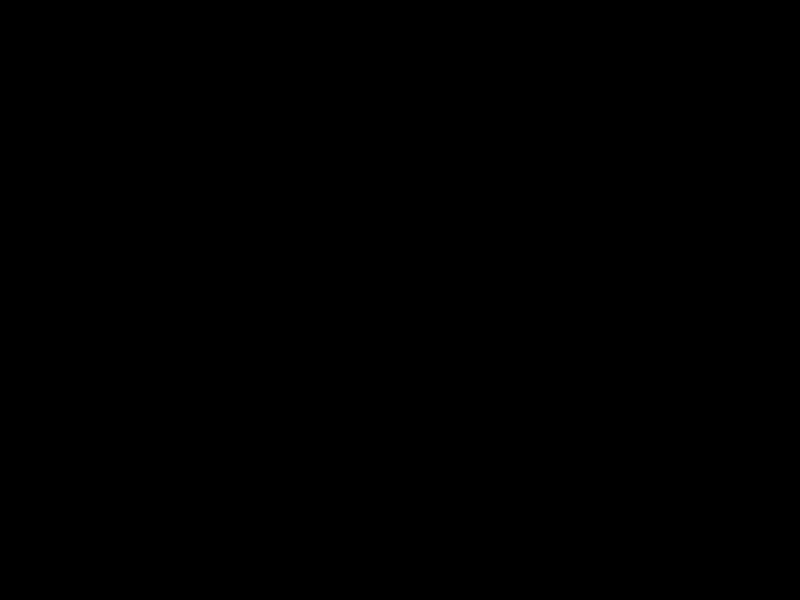 ‘’ Bir Sevdadır Cumhuriyet!’’
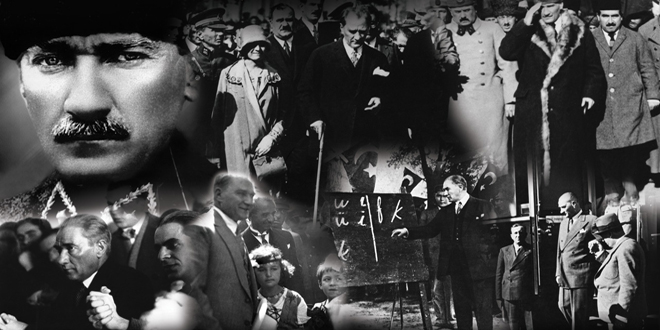 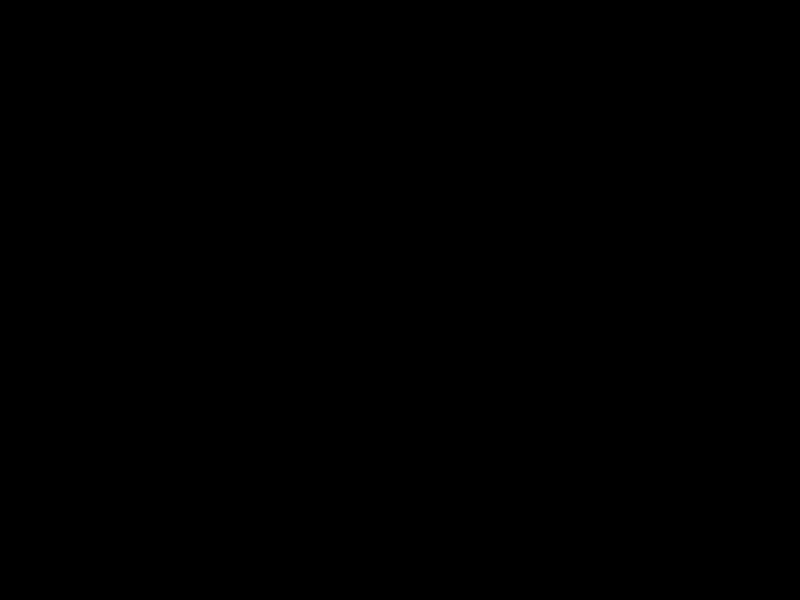 Ey Büyük Ata,
Ey Büyük Ata,
Senin ilkelerin
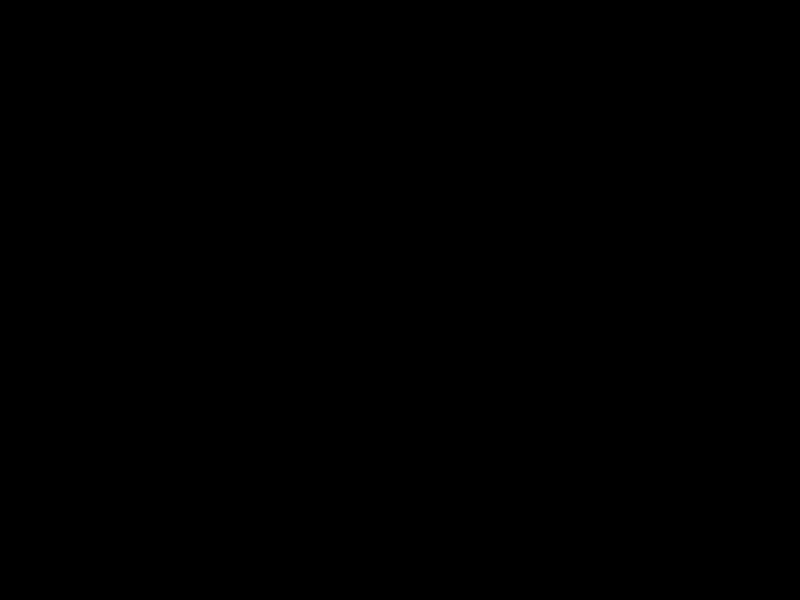 Ey Büyük Ata,
Senin ilkelerin
Senin devrimlerinin, bekçisiyiz
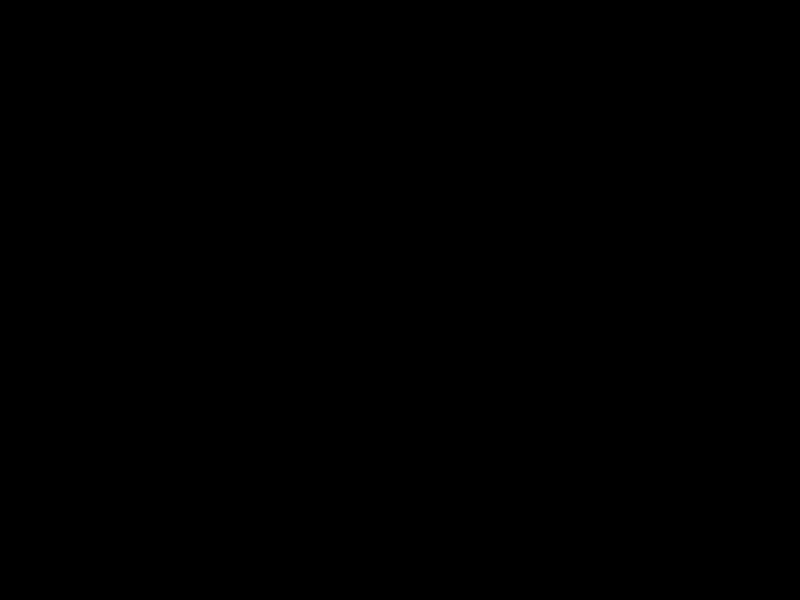 Ey Büyük Ata,
Senin ilkelerin
Senin devrimlerinin, bekçisiyiz
Yaşasın Türkiye Cumhuriyeti!
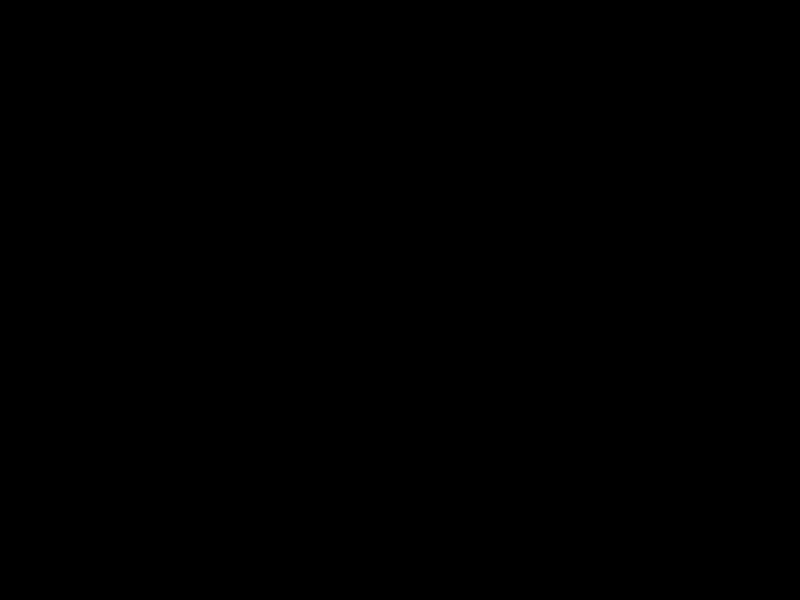 Ey Büyük Ata,
Senin ilkelerin
Senin devrimlerinin, bekçisiyiz
Yaşasın Türkiye Cumhuriyeti!
Yaşasın Türkiye Cumhuriyeti!
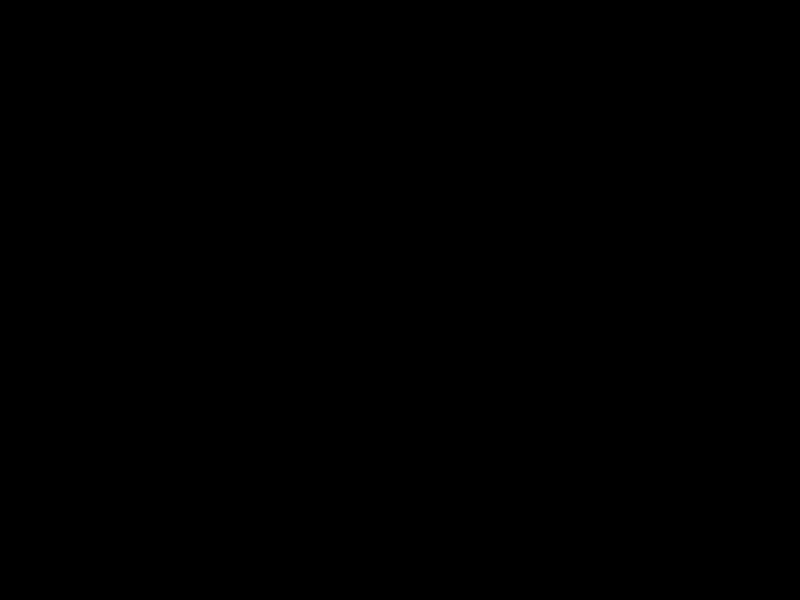 Ey Büyük Ata,
Senin ilkelerin
Senin devrimlerinin, bekçisiyiz
Yaşasın Türkiye Cumhuriyeti!
Yaşasın Türkiye Cumhuriyeti!
Yaşasın Türkiye Cumhuriyeti!
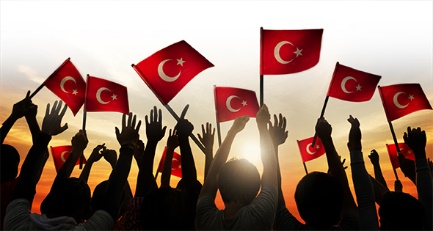